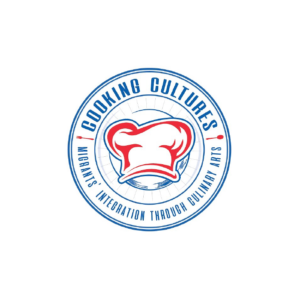 Εκπαιδευτική Ενότητα 1 
Εισαγωγή στις ήπιες δεξιότητες για εργαζόμενους στον επισιτιστικό τομέα
Ένταξη μεταναστών μέσωΜαγειρικών Τεχνών
Cοοking Cultures
Erasmus + Πρόγραμμα [2019-1-KA204-074418]
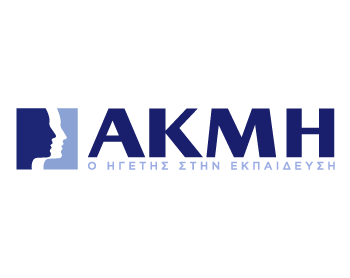 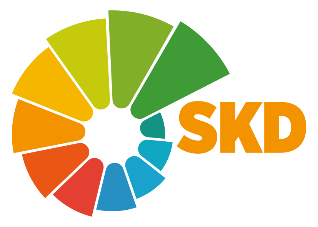 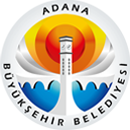 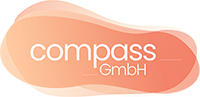 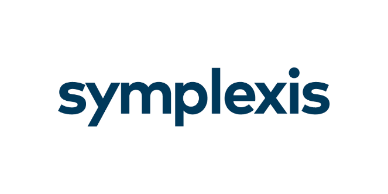 ΠΡΟΤΕΡΑΙΟΤΗΤΕΣ ΓΙΑ ΤΙΣ ΘΕΣΕΙΣ ΣΤΟΝ ΤΟΜΕΑ ΤΟΥ ΕΠΙΣΙΤΙΣΜΟΥ
Ο επισιτιστικός τομέας περιλαμβάνει πολλά επαγγέλματα. Συγκεντρώσαμε μερικά από αυτά σε 4 ομάδες, με βάση τις θέσεις εργασίας και τις ειδικότητες των ατόμων που συμμετείχαν στις έρευνες του Έργου «Cooking Cultures». Αυτές οι κατηγορίες επαγγελμάτων και οι επιμέρους θέσεις εργασίας, έχουν ενδεικτικά ως εξής:

1. Σεφ και επαγγελματίες μαγειρικής: Σεφ, Βοηθός Σεφ, Επεξεργαστής Κρέατος, Ειδικός Γαστρονομίας, Ζαχαροπλάστης, Αρτοποιός, Σεφ Ζαχαροπλαστικής, Τεχνικός Μαγειρικής Τέχνης, Σοκολατοποιός και κάποιοι τοπικοί σεφ/μάγειρες (Σεφ σε Πιτσαρία, Σεφ ειδικός στο Κεμπάπ (Kebapçı) κ.α.)
2. Προϊστάμενοι κουζίνας και ειδικοί/εμπειρογνώμονες: Υπεύθυνος Εστιατορίων, Συντονιστής Κουζίνας, Μάνατζερ Εταιρείας Παροχής Γευμάτων (catering), Διαιτολόγος, Μηχανικός Τροφίμων, Τεχνικός Τεχνολογίας Τροφίμων
3. Εξυπηρέτηση Πελατών: Υπεύθυνος/η ή βοηθός Μπαρ, Βοηθός Σερβιτόρου, Υπεύθυνος Σέρβις, Προμηθευτής, Μεταφορέας, Σερβιτόρος, Μετρ, Ταμίας/Τηλεφωνική Εξυπηρέτηση Πελατών
4.Προσωπικό καθαριότητες και ειδικοί: Λατζιέρης/ισσα, Βοηθός Λατζιέρη, Προσωπικό καθαριότητας, Υγειονομικά υπεύθυνοι.
ΠΡΟΤΕΡΑΙΟΤΗΤΕΣ ΓΙΑ ΤΙΣ ΘΕΣΕΙΣ ΣΤΟΝ ΤΟΜΕΑ ΤΟΥ ΕΠΙΣΙΤΙΣΜΟΥ
Δεν έχουν όλα τα μαθήματα που δημιουργήσαμε την ίδια προτεραιότητα για όλα αυτά τα επαγγέλματα. Η παρακάτω ομαδοποίηση γίνεται προκειμένου να δείξει τον βαθμό προτεραιότητας των μαθημάτων που διατίθενται, ανάλογα με την κατηγορία και τη θέση των επαγγελμάτων σε εθνικό και διεθνές επίπεδο. Υπάρχουν τρεις τύποι προτεραιότητας, που είναι οι εξής:
ΥΨΗΛΗ ΠΡΟΤΕΡΑΙΟΤΗΤΑ
Αυτή η ενότητα αποτελεί υψηλή προτεραιότητα για την εν λόγω επαγγελματική ομάδα. 
Αυτή η επαγγελματική ομάδα πρέπει σίγουρα να λάβει αυτήν την εκπαίδευση.
Αυτή η ενότητα είναι μεσαίας προτεραιότητας για αυτήν την ομάδα επαγγέλματος. Συνιστάται σε αυτήν την επαγγελματική ομάδα να ακολουθήσει αυτήν την ενότητα.
ΜΕΣΑΙΑ ΠΡΟΤΕΡΑΙΟΤΗΤΑ
ΧΑΜΗΛΗ ΠΡΟΤΕΡΑΙΟΤΗΤΑ
Αυτή η ενότητα είναι χαμηλής προτεραιότητας για αυτήν την ομάδα επαγγέλματος. 
Δεν είναι απαραίτητο η επαγγελματική ομάδα να παρακολουθήσει αυτήν την ενότητα.
ΠΡΟΤΕΡΑΙΟΤΗΤΕΣ ΓΙΑ ΤΙΣ ΘΕΣΕΙΣ ΣΤΟΝ ΤΟΜΕΑ ΤΟΥ ΕΠΙΣΙΤΙΣΜΟΥ
Είναι αυτή η ενότητα προτεραιότητα για το επάγγελμά σας; Δείτε τις προτεραιότητες ανά ομάδες επαγγέλματος παρακάτω.
Η προτεραιότητα της ενότητας «Εισαγωγή στις Ήπιες Δεξιότητες για εργαζόμενους στον επισιτιστικό τομέα» για επαγγελματικές ομάδες έχει ως εξής:
ΥΨΗΛΗ ΠΡΟΤΕΡΑΙΟΤΗΤΑ
1. Σεφ και επαγγελματίες μαγειρικής
ΥΨΗΛΗ ΠΡΟΤΕΡΑΙΟΤΗΤΑ
2. Προϊστάμενοι κουζίνας και ειδικοί/εμπειρογνώμονες
ΥΨΗΛΗ ΠΡΟΤΕΡΑΙΟΤΗΤΑ
3. Εξυπηρέτηση πελατών
ΥΨΗΛΗ ΠΡΟΤΕΡΑΙΟΤΗΤΑ
4. Προσωπικό καθαριότητας/ειδικοί
ΣΚΟΠΟΣ & ΣΤΟΧΟΙ
Στόχος της ενότητας είναι η εισαγωγή των εκπαιδευόμενων, δηλαδή των μεταναστών και προσφύγων που απασχολούνται στον επισιτιστικό τομέα, στις βασικές πτυχές των «ήπιων» και «διαπολιτισμικών δεξιοτήτων» (ορισμός, σημασία για τον σημερινό εργαζόμενο & αξία για τους κλάδους διατροφής & τουρισμού).

Δεδομένου ότι ο επιτυχημένος συνδυασμός «σκληρών»/τεχνικών (hard skills) και «ήπιων»/γνωστικών δεξιοτήτων (soft skills) μπορεί να προσφέρει καλύτερες προοπτικές σταδιοδρομίας και να αυξήσει την απασχολησιμότητα, η εισαγωγική αυτή ενότητα έχει σχεδιαστεί έτσι ώστε να καλλιεργήσει στους εκπαιδευόμενους την επιθυμία για περαιτέρω ανάπτυξη των «ήπιων»/διαπολιτισμικών τους δεξιοτήτων παρακολουθώντας τα αντίστοιχα μαθήματα της Δράσης Cooking Culture’s με στόχο την κοινωνική και εργασιακή ενσωμάτωση των μεταναστών στις χώρες φιλοξενίας τους.
ΜΑΘΗΣΙΑΚΑ ΑΠΟΤΕΛΕΣΜΑΤΑ
Με την ολοκλήρωση της εκπαιδευτικής ενότητας οι εκπαιδευόμενοι θα είναι σε θέση να:

ΜΑ 1: απομνημονεύσουν τις σημαντικότερες «ήπιες» και «διαπολιτισμικές» δεξιότητες και να διαφοροποιήσουν μεταξύ «σκληρών» και «ήπιων» δεξιοτήτων.
ΜΑ 2: αξιολογήσουν τη σπουδαιότητα των ήπιων και διαπολιτισμικών δεξιοτήτων, τόσο για την προσωπική τους ανάπτυξη όσο και για την επαγγελματική τους εξέλιξη.
ΜΑ 3: συνοψίσουν τον σημαντικό ρόλο των ήπιων και διαπολιτισμικών δεξιοτήτων, ειδικά για τους εργαζόμενους στον επισιτιστικό τομέα.
ΛΕΞΕΙΣ ΚΛΕΙΔΙΑ
Ήπιες δεξιότητες
 Διαπολιτισμικές δεξιότητες
 Επισιτιστικός τομέας/ τομέας εστίασης 
 Προσωπική ανάπτυξη
Επαγγελματική εξέλιξη
ΠΙΝΑΚΑΣ ΠΕΡΙΕΧΟΜΕΝΩΝ
Ενότητα 1: Εισαγωγή στις ήπιες / διαπολιτισμικές δεξιότητες

Ενότητα 2: Τι είναι οι «ήπιες δεξιότητες»;
2.1 Ορισμός των ήπιων δεξιοτήτων
2.2 Ήπιες δεξιότητες και σκληρές δεξιότητες
2.3 Οι σημαντικότερες ήπιες δεξιότητες για επιτυχημένη επαγγελματική πορεία
2.4 Ο κεντρικός ρόλος των διαπολιτισμικών δεξιοτήτων

Ενότητα 3: Γιατί πρέπει να διαθέτουμε «ήπιες δεξιότητες»;
3.1 Η ανάγκη για δεξιότητες στις σύγχρονες κοινωνίες
3.2 Γιατί οι ήπιες δεξιότητες είναι κρίσιμης σημασίας στον επισιτιστικό τομέα;
3.3 Μπορούν να βελτιωθούν οι ήπιες δεξιότητες;
3.4 Ασκήσεις για την ανάπτυξη των ήπιων και διαπολιτισμικών δεξιοτήτων

Ενότητα 4: Η σπουδαιότητα των «ήπιων δεξιοτήτων» στον επισιτιστικό τομέα
4.1 Ο επισιτιστικός τομέας ως κλάδος της τουριστικής βιομηχανίας
4.2 Η ανάγκη για ήπιες δεξιότητες στο περιβάλλον της κουζίνας
4.3 Πώς μπορείς να εξασκήσεις τις ήπιες δεξιότητές σου στην εργασιακή καθημερινότητα;
ΕΝΟΤΗΤΑ 1: ΕΙΣΑΓΩΓΗ ΣΤΙΣ ΗΠΙΕΣ / ΔΙΑΠΟΛΙΤΙΣΜΙΚΕΣ ΔΕΞΙΟΤΗΤΕΣ
Εισαγωγή στις ήπιες/διαπολιτισμικές δεξιότητες
Όλοι θα συμφωνήσουμε ότι είτε έχεις είτε δεν έχεις δίπλωμα ή πιστοποίηση στη μαγειρική τέχνη, αυτό που χρειάζεται είναι αφοσίωση, υπομονή και πολλές δεξιότητες για να βρεις τη δουλειά που επιθυμείς ή να φθάσεις στην κορυφή.

Ακόμη και αν διαθέτεις όλες τις απαραίτητες τεχνικές δεξιότητες (δεξιότητες στην παρασκευή  τροφίμων και ποτών, δεξιότητες κουζίνας – από την καθαριότητα, την υγιεινή και τις πρώτες βοήθειες έως και την μαγειρική τεχνογνωσία και τη σύνθεση μενού – ή ακόμη και δεξιότητες μάνατζμεντ επιχειρήσεων) θα πρέπει να έχεις ήδη αντιληφθεί ότι χωρίς τα κατάλληλα γνωρίσματα προσωπικότητας και χαρακτήρα, οι πιθανότητες επιτυχίας λιγοστεύουν.
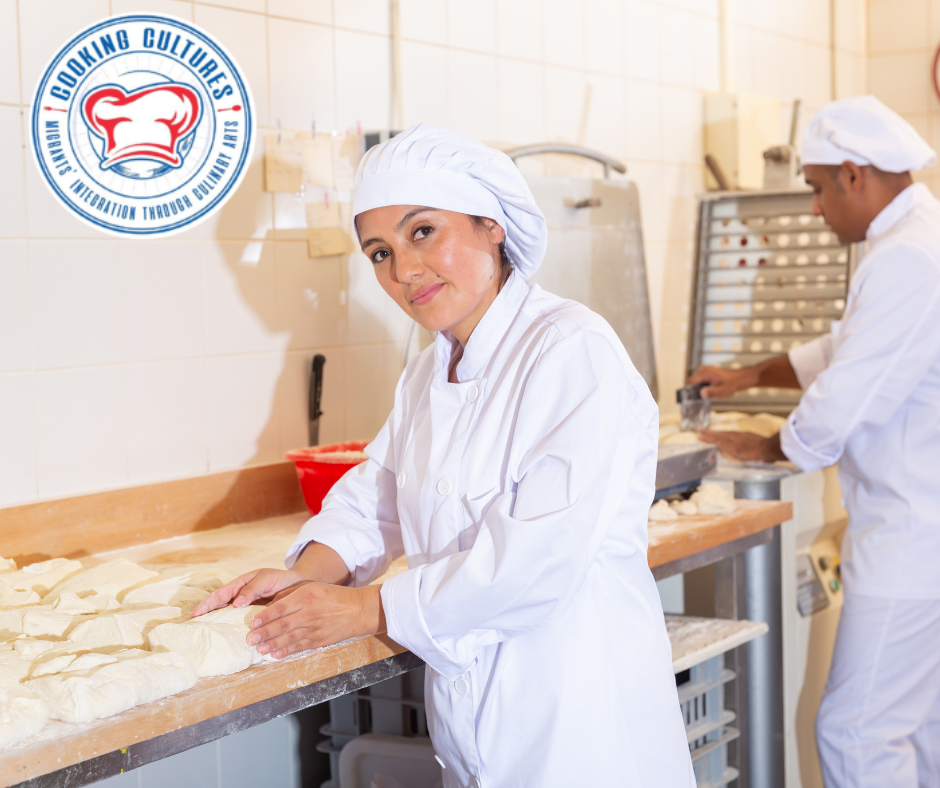 Εισαγωγή στις ήπιες/διαπολιτισμικές δεξιότητες
Η εισαγωγική αυτή ενότητα εστιάζει στις επονομαζόμενες «ήπιες δεξιότητες» (soft skills) και την ανάγκη της περαιτέρω ανάπτυξής τους, έτσι ώστε να ακολουθήσεις μια επιτυχημένη σταδιοδρομία στον επισιτιστικό τομέα ή σε άλλα παρεμφερή επαγγέλματα. 

Είναι γεγονός ότι οι «ήπιες δεξιότητες» αποτελούν από τα πιο κρίσιμα χαρακτηριστικά που αναζητούν οι εργοδότες όταν κάνουν προσλήψεις. Εντούτοις, οι δεξιότητες αυτές δεν συγκαταλέγονται σε πολλά προγράμματα εκπαίδευσης και κατάρτισης. 

Η ενότητα αυτή θα σε βοηθήσει να καταλάβεις τι ακριβώς εννοούν οι εργοδότες όταν αναζητούν «ήπιες δεξιότητες», πώς μπορεί κανείς να τις διδαχθεί και να τις αναπτύξει περαιτέρω, καθώς και τα πλεονεκτήματα του να διαθέτεις όσο το δυνατόν περισσότερες ήπιες δεξιότητες πριν από την αναζήτηση θέσης εργασίας. Αλλά ακόμη κι αν εργάζεσαι ήδη στον επισιτιστικό τομέα, το να εμπλουτίσεις τις ήπιες δεξιότητές σου δεν μπορεί παρά να σε ωφελήσει!
Εισαγωγή στις ήπιες/διαπολιτισμικές δεξιότητες
Μην ξεχνάς ότι η απόκτηση ήπιων και διαπολιτισμικών δεξιοτήτων δεν είναι το ίδιο απλή, όπως η απόκτηση τεχνικών γνώσεων. Παρόλ’ αυτά χαίρουν εκτίμησης για πολλούς λόγους τους οποίους θα συζητήσουμε στην παρούσα ενότητα. Και το σημαντικότερο όλων: σε ανταμείβουν εφ’ όρου ζωής!

Οι θέσεις εργασίας έρχονται και παρέρχονται, όμως αν έχεις αναπτύξει δεξιότητες όπως τη δημιουργικότητα, τη διαχείριση χρόνου ή τη διαχείριση του άγχους κ.λπ., έχεις τη σιγουριά ότι θα τα καταφέρεις οπουδήποτε κι αν σε οδηγήσει η ζωή. 
Για τον λόγο αυτόν, μια πολύ καλή ιδέα είναι να ξεκινήσεις να χτίζεις δεξιότητες για μακρόχρονη κι επιτυχημένη σταδιοδρομία, ενώ παράλληλα θα καλλιεργείς το πάθος σου για τον κλάδο των τροφίμων και των ποτών και ειδικά για την τέχνη της γαστρονομίας!
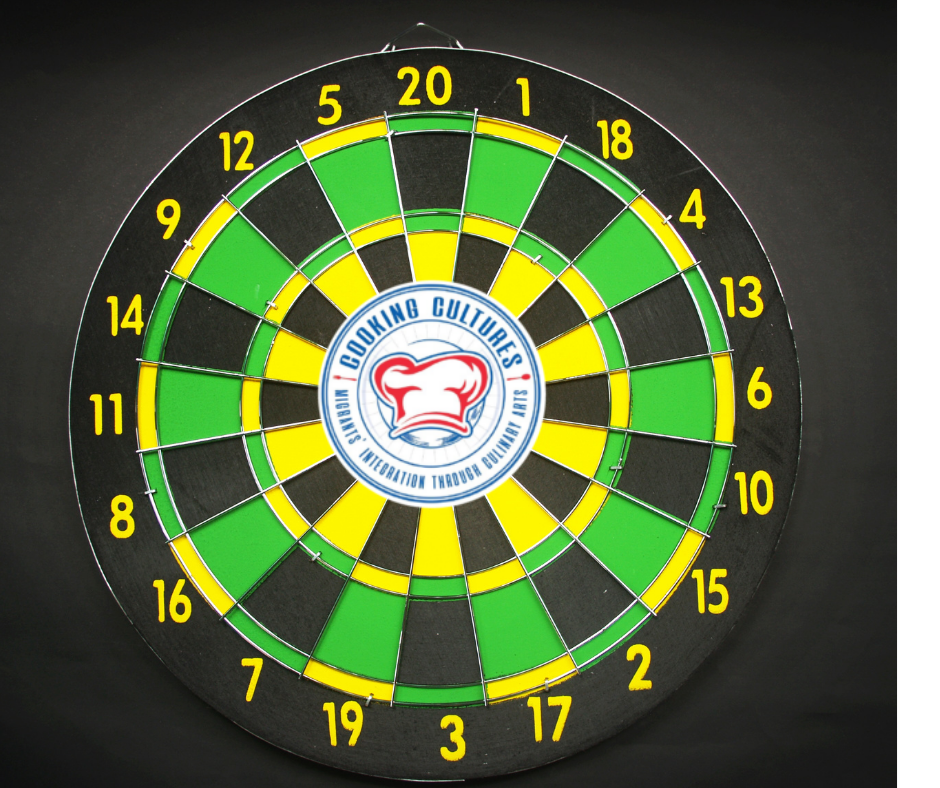 ΕΝΟΤΗΤΑ 2: ΤΙ ΕΙΝΑΙ ΟΙ 
«ΗΠΙΕΣ ΔΕΞΙΟΤΗΤΕΣ»;
2.1 Ορισμός: ήπιες δεξιότητες
Σε μια εισαγωγική ενότητα για τις ήπιες δεξιότητες στον επισιτιστικό τομέα θα πρέπει κατ’ αρχάς να αποσαφηνιστεί ο κομβικός όρος «δεξιότητα».

Το ευρωπαϊκό έργο «Cooking Culture», ευθυγραμμιζόμενο με την ESCO*, χρησιμοποιεί τον ίδιο ορισμό για τη «δεξιότητα», όπως και το ευρωπαϊκό πλαίσιο επαγγελματικών προσόντων (ΕΠΕΠ). Σύμφωνα με αυτόν τον ορισμό, «δεξιότητα σημαίνει η ικανότητα να εφαρμόζει κανείς γνώσεις και να χρησιμοποιεί τεχνογνωσία για την εκτέλεση εργασιών και την επίλυση προβλημάτων».  

Σύμφωνα με την ESCO, οι δεξιότητες μπορεί να είναι και «πρακτικές» και «γνωστικές». Η πρώτη περίπτωση αφορά την επιδεξιότητα των χεριών, συνδυασμένη με την εφαρμογή μεθόδων, υλικών, μέσων και εργαλείων (σκληρές δεξιότητες). Στη δεύτερη περίπτωση η λογική, η διαίσθηση και η δημιουργικότητα κάνουν τη διαφορά (ήπιες δεξιότητες). 

* ESCO (European Skills, Competences and Occupations) είναι η ευρωπαϊκή πολυγλωσσική ταξινόμηση δεξιοτήτων, ικανοτήτων και επαγγελμάτων.
2.1 Ορισμός: ήπιες δεξιότητες
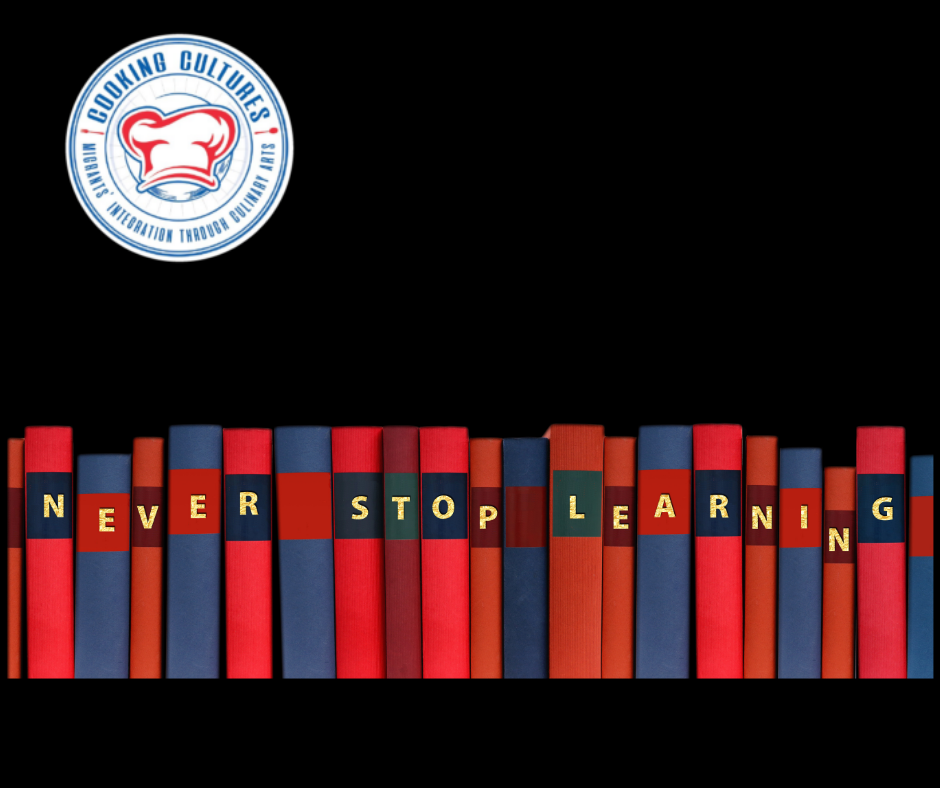 «Ήπιες δεξιότητες» είναι όρος που συχνά χρησιμοποιείται ως συνώνυμο των «ανθρωπίνων δεξιοτήτων» διότι έχουν μεγαλύτερη σχέση με το «ποιος είσαι» παρά με το «τι ξέρεις». 
 
Οι ήπιες δεξιότητες αναφέρονται και ως επικοινωνιακές δεξιότητες, πολυεπίπεδες, προσωπικές ή διαπροσωπικές δεξιότητες ή ακόμα και κοινωνικές δεξιότητες ή ταλέντα.

Σύμφωνα με την UNESCO (2016) οι Ήπιες Δεξιότητες αποτελούν κοινωνικά εδραιωμένα μοτίβα σκέψης, αισθημάτων και συμπεριφορών που μπορούν να συνεχίσουν να αναπτύσσονται καθόλη τη διάρκεια του βίου για την παραγωγή αξίας, και παίζουν τεράστιο ρόλο στην απασχολησιμότητα και την προσαρμοστικότητα των ανθρώπων.
2.1 Ορισμός: ήπιες δεξιότητες
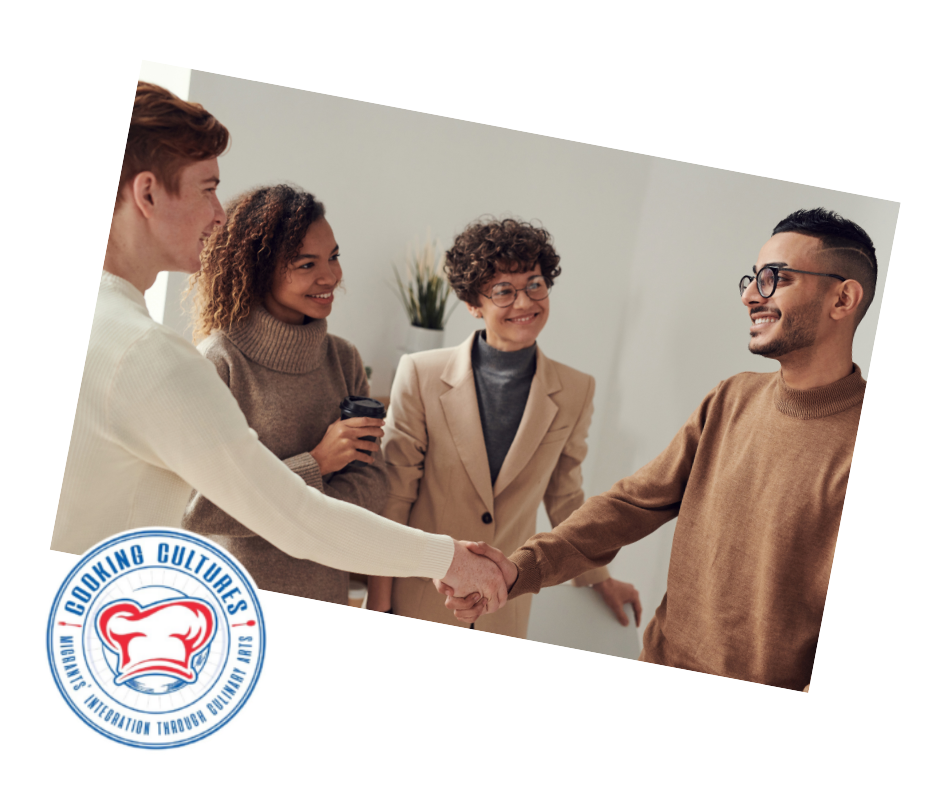 Ο όρος αυτός περιγράφει τις προσωπικές ικανότητες, τα στοιχεία του χαρακτήρα και τις δεξιότητες που προσδιορίζουν τις σχέσεις ενός ανθρώπου με τους άλλους. 

Σύμφωνα με τον ορισμό του CEDEFOP (Ευρωπαϊκό Κέντρο για την Ανάπτυξη της Επαγγελματικής Κατάρτισης), οι ήπιες δεξιότητες αφορούν οριζόντια όλα τα επαγγέλματα και όλους τους τομείς και σχετίζονται τόσο με τις προσωπικές ικανότητες (π.χ. εμπιστοσύνη, πειθαρχία, αυτοδιαχείριση) όσο και με τις κοινωνικές (π.χ. ομαδική εργασία, επικοινωνία, συναισθηματική νοημοσύνη).
2.2 Ήπιες Δεξιότητες & Σκληρές Δεξιότητες
Για την καλύτερη κατανόηση του ορισμού των «ήπιων δεξιοτήτων» (soft skills) θα χρειαστεί να τις συγκρίνουμε με τις επονομαζόμενες «σκληρές δεξιότητες» (hard skills). Στις επόμενες ενότητες θα συζητήσουμε ειδικά παραδείγματα, όμως γι αρχή ένα καλό πρώτο παράδειγμα είναι το εξής: ας θεωρήσουμε ότι οι τεχνικές γνώσεις μαγειρικής ενός σεφ αποτελούν τις σκληρές του δεξιότητες, ενώ η ομαδική εργασία και η επικοινωνία με τα μέλη της ομάδας του τις ήπιες δεξιότητές του. 

Εάν οι σκληρές δεξιότητες είναι αυτές που «οδηγούν έναν άνθρωπο σε μια θέση εργασίας» τότε οι ήπιες δεξιότητες είναι αυτές που καθορίζουν την μελλοντική του επιτυχία.

Οι ήπιες δεξιότητες είναι ζωτικής σημασίας για την απασχολησιμότητα και την προσαρμοστικότητα των πολιτών στις σύγχρονες κοινωνίες και τις περισσότερες φορές είναι αλληλένδετες επηρεάζοντας η μία την άλλη. 

Δείτε το ενδιαφέρον εισαγωγικό βίντεο του Indeed: 
https://www.youtube.com/watch?v=_bZi-34IFxs&feature=emb_title
2.2 Ήπιες Δεξιότητες & Σκληρές Δεξιότητες
Οι Σκληρές Δεξιότητες:
Είναι οι πρακτικές γνώσεις που έχει αποκτήσει ένας άνθρωπος χάρη στην πείρα της ζωής, συμπεριλαμβανομένης και της σταδιοδρομίας ή της εκπαίδευσής του (όπως η μαγειρική τεχνογνωσία για έναν σεφ).
Είναι οι ικανότητες που μπορεί κανείς να διδαχθεί και που συνήθως αποκτώνται στο πλαίσιο του επίσημου εκπαιδευτικού συστήματος και προγραμμάτων κατάρτισης (π.χ. πιστοποιημένα μαθήματα μαγειρικής κατάρτισης ή επαγγελματικές σχολές μαγείρων).
Αφορούν το σύνολο των τεχνικών δεξιοτήτων ενός ανθρώπου καθώς και την ικανότητά του να φέρει εις πέρας συγκεκριμένα καθήκοντα (όπως τεχνικές μαγειρικής για έναν αρτοποιό). 
Είναι αυτές που εύκολα αξιολογούνται με εξετάσεις και οι οποίες αποδεικνύονται με πιστοποίηση (π.χ. πιστοποίηση σχολής σεφ ή δίπλωμα μαγειρικής).
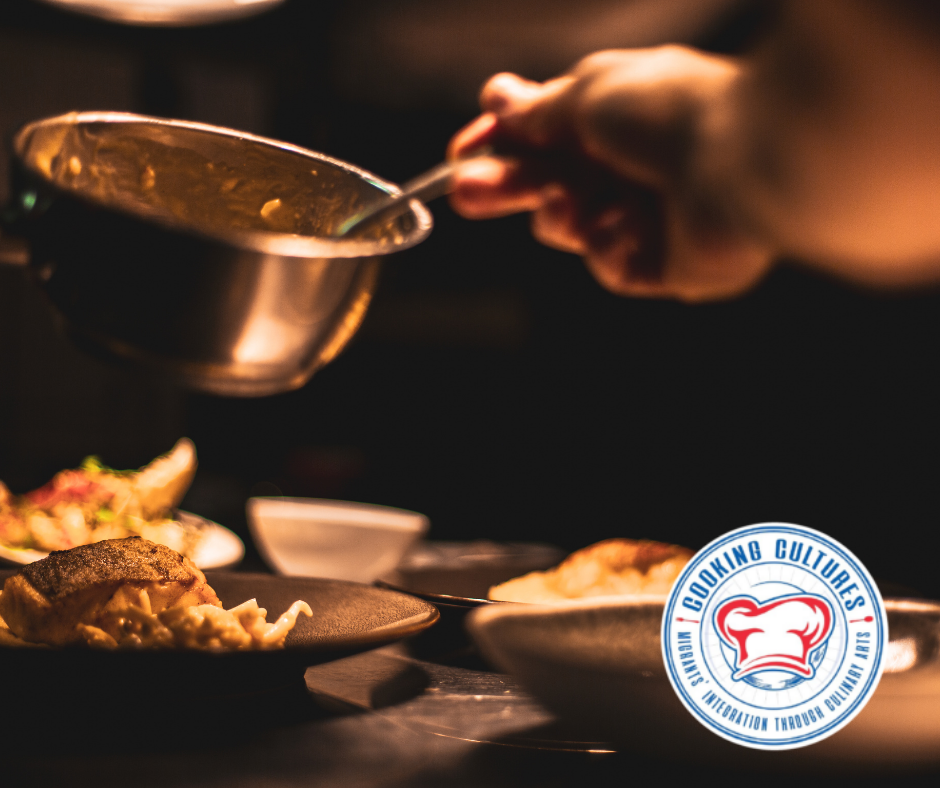 2.2 Ήπιες Δεξιότητες & Σκληρές Δεξιότητες
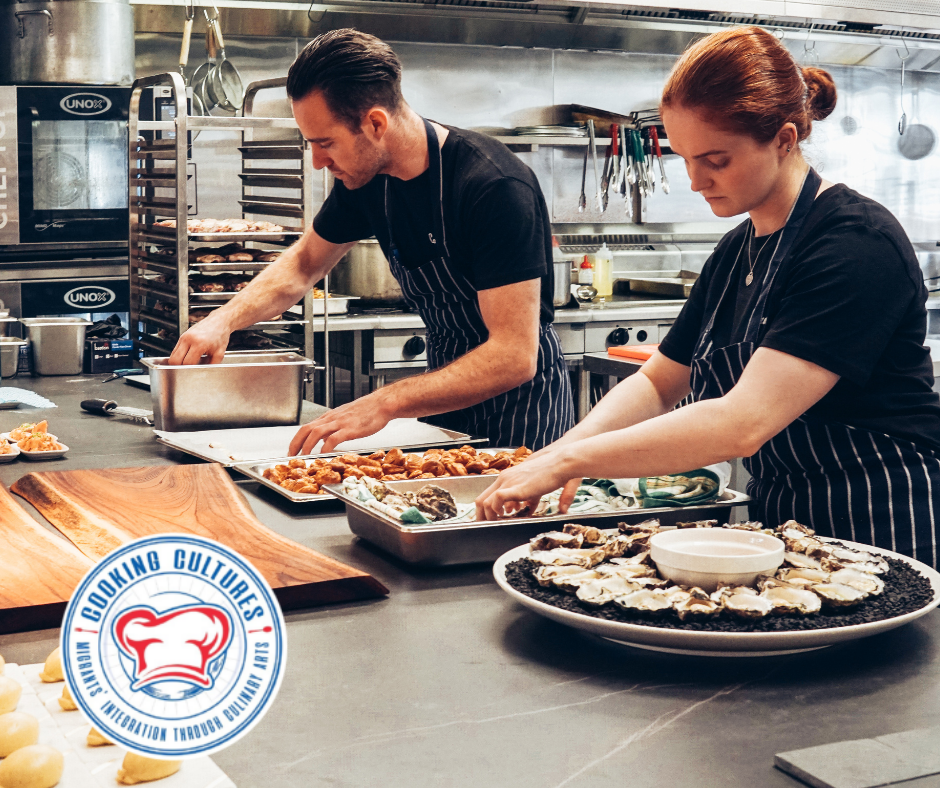 Ήπιες Δεξιότητες:
Είναι τα στοιχεία της προσωπικότητας και οι συνήθειες που διαμορφώνουν τον τρόπο με τον οποίον εργάζεται κανείς μόνος ή μαζί με άλλους.
Συμπληρώνουν τις σκληρές δεξιότητες και είναι ζωτικής σημασίας διότι ενισχύουν τους απασχολούμενους στην αλληλεπίδρασή τους με τους άλλους και στην επιτυχή εκτέλεση της εργασίας τους. 
Αφορούν τον χαρακτήρα, τη νοοτροπία, τα κίνητρα και τη στάση ζωής ενός ανθρώπου και αποτυπώνονται ευρέως σε διάφορα επαγγέλματα και κλάδους. Γι αυτόν ακριβώς τον λόγο αποδεικνύονται τόσο πολύτιμες. 
Καλύπτουν ένα ευρύ φάσμα και γι αυτό είναι δύσκολο να τις προσδιορίσουμε, να τις μετρήσουμε και να τις αποδείξουμε με πιστοποίηση.
2.3 Οι σημαντικότερες ήπιες δεξιότητες για επιτυχημένη επαγγελματική πορεία
Ευελιξία & Προσαρμοστικότητα
Ομαδική εργασία
Εργασία υπό πίεση
Διαχείριση χρόνου 
Εργασιακή ηθική & Ακεραιότητα 
Ηγετικές ικανότητες
Φιλομάθεια
Λήψη αποφάσεων & Αποφασιστικότητα
Επικοινωνία
Ενσυναίσθηση
Διαπραγματεύσεις & Επίλυση συγκρούσεων
Επίλυση προβλημάτων
Υπευθυνότητα
Αυτοενεργοποίηση
Δημιουργικότητα
2.3 Οι σημαντικότερες ήπιες δεξιότητες για επιτυχημένη επαγγελματική πορεία
Επικοινωνία
Το να ξέρεις πώς πρέπει να μιλάς στους άλλους, ανάλογα με την περίσταση ή το περιβάλλον. Οι επικοινωνιακές δεξιότητες περιλαμβάνουν ενεργητική ακρόαση, εμπιστοσύνη, ικανότητα επίλυσης συγκρούσεων, ικανότητα να μιλάς σε κοινό, σύνταξη κειμένων, μη λεκτική επικοινωνία (γλώσσα του σώματος), ενσυναίσθηση κ.λπ.. Μπορεί κανείς να βρει σχετικά παραδείγματα γι ανθρώπους που εργάζονται στον τομέα του επισιτισμού: π.χ. οι επικοινωνιακές δεξιότητες είναι ζωτικής σημασίας για έναν σερβιτόρο ή μια σερβιτόρα αφού επικοινωνεί απευθείας με πελάτες. Επιπλέον, αν ένα εστιατόριο ή μια καφετέρια διαθέτει προσωπικό με καλές επικοινωνιακές δεξιότητες, αυτό συμβάλλει στην καλή φήμη του καταστήματος. 

Ενσυναίσθηση
Συνδέεται στενά με τη συναισθηματική νοημοσύνη και αποτελεί μια από τις ικανότητες κατανόησης  των συναισθημάτων και του τρόπου σκέψης του άλλου. Παράδειγμα: εάν ο συνάδελφός σου βίωσε πρόσφατα μια απώλεια, μπορεί κι εσύ να νιώσεις λύπη για την κατάστασή του και θα είσαι σε θέση να αντιληφθείς τον πόνο του αντιδρώντας με ευαισθησία. Η ενσυναίσθηση είναι απαραίτητη, ειδικά σε μάνατζερ ή σεφ που προΐστανται μιας ολόκληρης κουζίνας.
2.3 Οι σημαντικότερες ήπιες δεξιότητες       για επιτυχημένη επαγγελματική πορεία
Διαπραγμάτευση & επίλυση συγκρούσεων
Είναι οι ικανότητες που επιτρέπουν σε δύο ή περισσότερα μέρη να έρθουν σε συμβιβασμό, να διευθετήσουν τις διαφορές τους και να επιτύχουν συμφωνία. Στις ήπιες αυτές δεξιότητες συμπεριλαμβάνονται ικανότητες όπως πειθώ, σχεδιασμός, χάραξη στρατηγικής και συνεργασία. Χάρη στην ήπια αυτή δεξιότητα οι μάνατζερ και οι σεφ διατηρούν την ισορροπία μεταξύ των μελών μιας ομάδας, ειδικά σε συνθήκες στρες ή μεγάλου φόρτου εργασίας. 

Επίλυση προβλημάτων
Η ικανότητα να προσδιορίζουμε το πρόβλημα, να αποσαφηνίζουμε τα αίτια, να βρίσκουμε και να ιεραρχούμε εναλλακτικές λύσεις και τέλος να εφαρμόζουμε με επιτυχία την πιο κατάλληλη. Στις δεξιότητες που σχετίζονται με την επίλυση προβλημάτων συμπεριλαμβάνονται η δημιουργικότητα, η έρευνα, η κριτική ανάλυση, η διαχείριση κινδύνου, η ομαδική εργασία, η λήψη αποφάσεων. Ανεξαρτήτως της θέσης που κατέχει ένας εργαζόμενος, η ικανότητα επίλυσης προβλημάτων μπορεί να τον βοηθήσει στην εκτέλεση της εργασίας του με τον καλύτερο δυνατό τρόπο. Όταν π.χ. διαπιστώσει ότι δεν βρίσκει ένα συγκεκριμένο λαχανικό, ένας καλός σεφ θα αναζητήσει εναλλακτικές και θα ξανασχεδιάσει το μενού προσθέτοντας κάτι άλλο που είναι νόστιμο, διατίθεται σε αφθονία και είναι εποχικό.
2.3 Οι σημαντικότερες ήπιες δεξιότητες       για επιτυχημένη επαγγελματική πορεία
Υπευθυνότητα
Δείχνει στους προϊσταμένους και τους συναδέλφους σου ότι μπορούν να βασίζονται στο ότι θα φέρεις εις πέρας την εργασία σου σωστά και έγκαιρα και ότι αναλαμβάνεις την ευθύνη για το αποτέλεσμα των ενεργειών σου. Στον χώρο εργασίας απαιτείται υπευθυνότητα σε πολλούς τομείς: επιμέρους  καθήκοντα, επιχειρησιακές πρακτικές, ασφάλεια, ιδιωτικότητα κ.τ.λ.. Ένας υπεύθυνος σερβιτόρος π.χ. γνωρίζει ότι συμβάλλει σε μεγάλο βαθμό στην ικανοποίηση των πελατών και για τον λόγο αυτόν τους παρακολουθεί για να έχει τη βεβαιότητα ότι απολαμβάνουν το γεύμα τους και εν ανάγκη παρεμβαίνει για να διορθώσει τυχόν προβλήματα.

Αυτοενεργοποίηση
Είναι η εσωτερική τάση που μας ωθεί να κατακτούμε τους στόχους μας, τόσο στη δουλειά όσο και στη ζωή ευρύτερα. Όταν νοιώθουμε έτοιμοι να διακόψουμε κάτι ή όταν δεν ξέρουμε πώς να ξεκινήσουμε ή να συνεχίσουμε, και παρόλ’ αυτά βρίσκουμε τρόπους να είμαστε θετικοί και να πορευτούμε, αυτό λέγεται αυτοενεργοποίηση! Εργαζόμενοι με αυτό το χαρακτηριστικό δεν χρειάζονται στενή παρακολούθηση! Για παράδειγμα ένας βοηθός σεφ που διαθέτει αυτοενεργοποίηση γνωρίζει πώς να βάλει τους στόχους για να γίνει ο ίδιος σεφ μη σταματώντας να αποκτά νέες δεξιότητες και συμμετέχοντας τακτικά σε τμήματα επιμόρφωσης!
2.3 Οι σημαντικότερες ήπιες δεξιότητες       για επιτυχημένη επαγγελματική πορεία
Δημιουργικότητα
Περιλαμβάνει πολλές διαφορετικές δεξιότητες (και «ήπιες» και «σκληρές») που οδηγούν τους εργαζόμενους να αναζητούν νέους τρόπους να διεκπεραιώνουν τα καθήκοντά τους, να βελτιώνουν διαδικασίες ή να «ανακαλύπτουν νέους δρόμους». Σχετικές δεξιότητες αποτελούν η περιέργεια, η απόκτηση γνώσεων από άλλους, η ευρύτητα πνεύματος, ο πειραματισμός κ.λπ.. Επί παραδείγματι, ο επικεφαλής σεφ είναι υπεύθυνος μιας ολόκληρης κουζίνας, όμως δεν παύει να αναζητά και νέα, πρωτότυπα και νόστιμα πιάτα που θα ικανοποιήσουν τους πελάτες του. 

Ευελιξία & Προσαρμοστικότητα
Σημαίνει να έχεις την ικανότητα να προσαρμόζεσαι γρήγορα σε νέες συνθήκες και να αλλάζεις το πρόγραμμά σου, ανά πάσα στιγμή, ξεπερνώντας εύκολα το άγχος και τις δυσκολίες. «Ευελιξία» σημαίνει να κάμπτεσαι χωρίς να σπας! Ως ευέλικτο και ευπροσάρμοστο μέλος της ομάδας καθαριότητας π.χ. προσφέρεις βοήθεια σε κάποιο άλλο μέλος της ομάδας, αν διαπιστώσεις ότι αντιμετωπίζει υπερβολικό φόρτο εργασίας (πράγμα που αποδεικνύει επίσης ότι διαθέτεις και  σπουδαίο ομαδικό πνεύμα!).
2.3 Οι σημαντικότερες ήπιες δεξιότητες για επιτυχημένη επαγγελματική πορεία
Ομαδική εργασία
Σημαίνει να συνεργάζεσαι καλά με πελάτες, συναδέλφους, μάνατζερ και άλλους στον χώρο εργασίας σου, συμβάλλοντας έτσι στη δημιουργία ευχάριστης ατμόσφαιρας για σένα και για τους άλλους. Με τη δεξιότητα της ομαδικής εργασίας σχετίζεται η ικανότητα της επικοινωνίας, της ενεργητικής ακρόασης, της υπευθυνότητας και της εντιμότητας. Τα μέλη μιας ομάδας αλληλοβοηθούνται! Παράδειγμα: το να προσφερθείς να καλύψεις έναν συνάδελφο στην κουζίνα ή στην ομάδα καθαριότητας που βρίσκεται σε άδεια.

Εργασία υπό πίεση
Σημαίνει να αντιμετωπίζεις δυσκολίες και περιορισμούς που συχνά βρίσκονται εκτός του ελέγχου σου, όπως περιορισμένος χρόνος ή περιορισμένοι πόροι ή απρόβλεπτες μεταβολές. Σε συνθήκες στρες μερικοί άνθρωποι λειτουργούν καλύτερα, ενώ κάποιοι άλλοι πανικοβάλλονται. Είναι σημαντικό να έχεις επίγνωση του πώς λειτουργείς υπό πίεση και πώς μπορείς να βελτιώσεις την αποτελεσματικότητά σου. Παράδειγμα: ένας σεφ που αποδίδει σε συνθήκες πίεσης είναι σε θέση να αναδιανείμει τα καθήκοντα σε μια ομάδα, εάν ένα μέλος λείψει ξαφνικά.
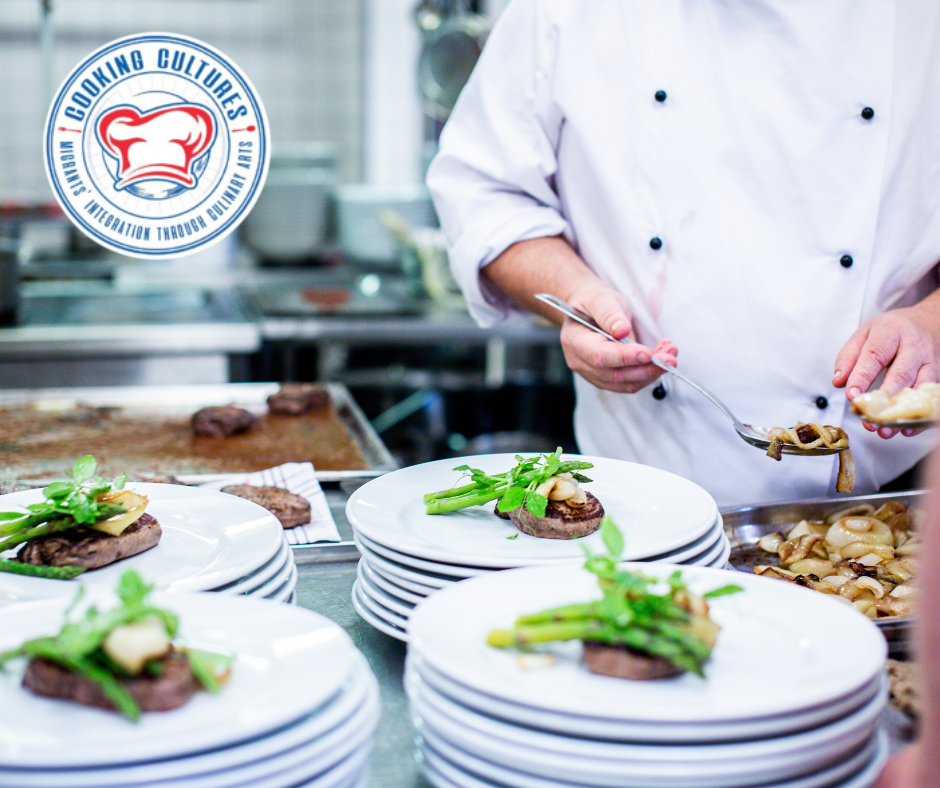 2.3 Οι σημαντικότερες ήπιες δεξιότητες       για επιτυχημένη επαγγελματική πορεία
Διαχείριση χρόνου
Η ικανότητα να διαχειρίζεσαι τον χρόνο σου αποτελεσματικά και να οργανώνεις την εργασία σου με τρόπο ώστε να επιτυγχάνεις έγκαιρα τους στόχους σου. Η διαχείριση χρόνου εμπεριέχει ικανότητες σχεδιασμού, ιεράρχησης και οργάνωσης. Ανεξαρτήτως της θέσης που κατέχεις στον κλάδο του επισιτισμού, με την καλή διαχείριση χρόνου μπορείς να δουλεύεις πιο έξυπνα και όχι πιο σκληρά!  

Εργασιακή ηθική & ακεραιότητα
Ο επαγγελματισμός, η αποφασιστικότητα και η προσήλωση στη δουλειά σου, πράγμα που σημαίνει ότι κάνεις το σωστό παρόλο που κανείς δεν σε παρακολουθεί, ιδιαίτερα αν πρόκειται για το αφεντικό σου ή τον προϊστάμενό σου! Το μέλος μιας ομάδας καθαριότητας ή ένας σερβιτόρος που βρίσκει κάτι που ξέχασε ή έχασε ένας πελάτης και το παραδίδει στον μάνατζερ, έτσι ώστε το αντικείμενο να επιστραφεί στον πελάτη, διακρίνεται αναμφίβολα για την ακεραιότητά του!
2.3 Οι σημαντικότερες ήπιες δεξιότητες       για επιτυχημένη επαγγελματική πορεία
Ηγετικές δεξιότητες
Ενισχυμένες ήπιες δεξιότητες που κάνουν τους ηγέτες να κινητοποιούν και να εμπνέουν την ομάδα τους. Ειδικά οι μάνατζερ στον χώρο της κουζίνας και οι σεφ οφείλουν να καθοδηγούν με επιτυχία κι αυτό συχνά εξαρτάται από την ικανότητά τους να οργανώνουν, να ακούν τα σχόλια και τις απόψεις της ομάδας τους και να αφομοιώνουν τις ιδέες και τις  προτάσεις της.

Φιλομάθεια
Η επιθυμία και η προθυμία σου να μαθαίνεις καινούρια πράγματα και να βελτιώνεις τον εαυτό σου. Οι υπεύθυνοι προσλήψεων αναζητούν άτομα που μαθαίνουν γρήγορα και μπορούν εύκολα να προσαρμόζονται στην κουλτούρα και τις ανάγκες μιας επιχείρησης. Ο/η υποψήφιος/α που δείχνει ενθουσιασμό και ζητά περαιτέρω επιμόρφωση, υποδηλώνει ότι θέλει να βελτιώσει τις επαγγελματικές του/της δεξιότητες και τα προσόντα του/της.
2.3 Οι σημαντικότερες ήπιες δεξιότητες       για επιτυχημένη επαγγελματική πορεία
Λήψη αποφάσεων & Αποφασιστικότητα
Η ευχέρεια να επιλέγεις μεταξύ δύο ή περισσότερων εναλλακτικών και να λαμβάνεις αποφάσεις γρήγορα και αποτελεσματικά. Ηγετική αποφασιστικότητα είναι η ικανότητα να λαμβάνεις έγκαιρα ξεκάθαρες αποφάσεις αφού συγκεντρώσεις τις απαραίτητες πληροφορίες.

Ακολουθεί ένα ενδιαφέρον άρθρο του Μάρτιν Προμπστ (2016), Διευθυντή της «Leading Chef Academy» με θέμα «Γιατί πρέπει οι σεφ να λειτουργούν με ΤΑΧΥΤΗΤΑ όταν λαμβάνουν αποφάσεις»: https://leadingchefacademy.com/leadership-development/why-chefs-should-use-speed-when-making-decisions
Δείτε και το ενδιαφέρον βίντεο των Express Employment Professionals (2017) με θέμα τις «Ήπιες δεξιότητες για επιτυχημένη σταδιοδρομία» https://www.youtube.com/watch?v=dEJQImzyOZ4
2.4 Ο κεντρικός ρόλος των διαπολιτισμικών δεξιοτήτων
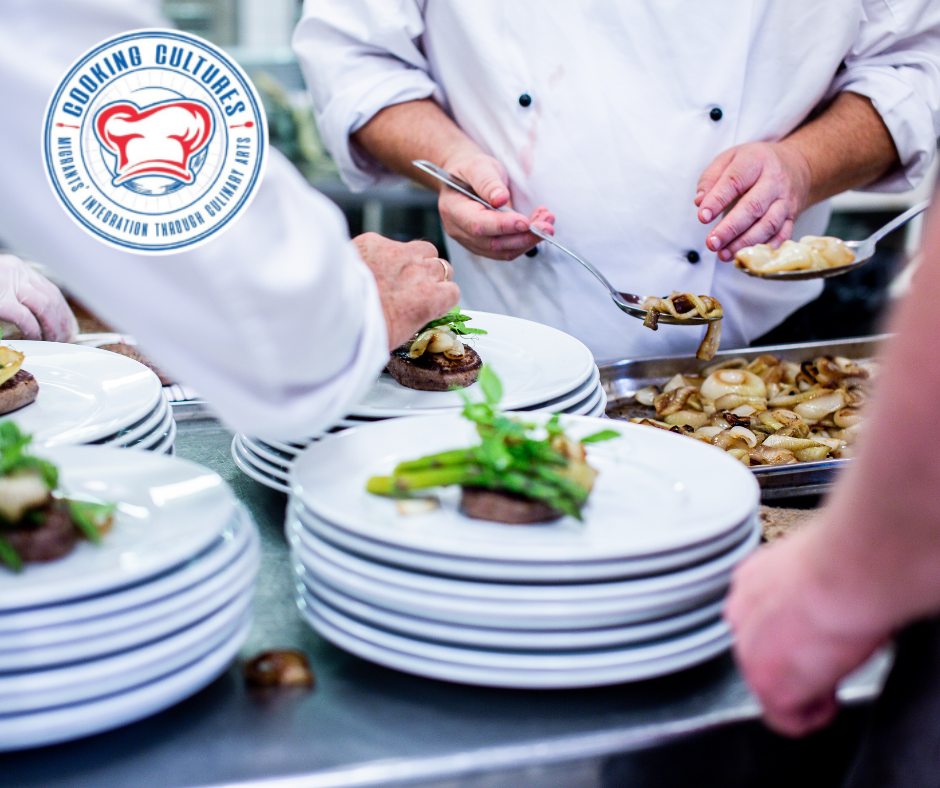 Οι διαπολιτισμικές δεξιότητες, που συχνά θεωρούνται και ήπιες δεξιότητες, παίζουν σημαντικό ρόλο στον σημερινό παγκόσμιο χώρο της εργασίας και τον παγκοσμιοποιημένο κόσμο που όλοι ζούμε. 

Με απλά λόγια, σχετίζονται με την ικανότητα να επικοινωνεί κανείς σωστά και αποτελεσματικά με ανθρώπους διαφορετικών πολιτισμικών καταβολών.

Αυτό αφενός σχετίζεται με τη γλώσσα, δηλ. με το αν μιλάει κανείς μια δεύτερη ή και τρίτη γλώσσα. Όμως ακόμη σημαντικότερο είναι να κατανοήσουμε και να αποδεχτούμε ότι τα έθιμα, τα πρότυπα και οι αξίες των πολιτισμών διαφέρουν μεταξύ τους και να είμαστε πρόθυμοι να τους γνωρίσουμε και να προσαρμοστούμε σ’ αυτούς.
2.4 Ο κεντρικός ρόλος των διαπολιτισμικών δεξιοτήτων
Οι εργοδότες και οι υπεύθυνοι προσλήψεων αναζητούν πάντοτε προσωπικό με ενισχυμένες διαπολιτισμικές δεξιότητες. Οι πιο σημαντικές, που οφείλει να διαθέτει ένας εργαζόμενος σύμφωνα με έρευνα που διεξήχθη από το Βρετανικό Συμβούλιο (Mulholland, 2013) σε μεγάλους οργανισμούς σε εννέα χώρες, είναι οι ακόλουθες:
- ικανότητα να κατανοεί διαφορετικά πολιτισμικά περιβάλλοντα και διαφορετικές απόψεις
- να επιδεικνύει σεβασμό για τους άλλους
- να προσαρμόζεται σε διαφορετικά πολιτισμικά πλαίσια
- να αποδέχεται πολιτισμικές διαφορές
- να μιλάει ξένες γλώσσες και 
- να είναι δεκτικός σε νέες ιδέες και τρόπους σκέψεις
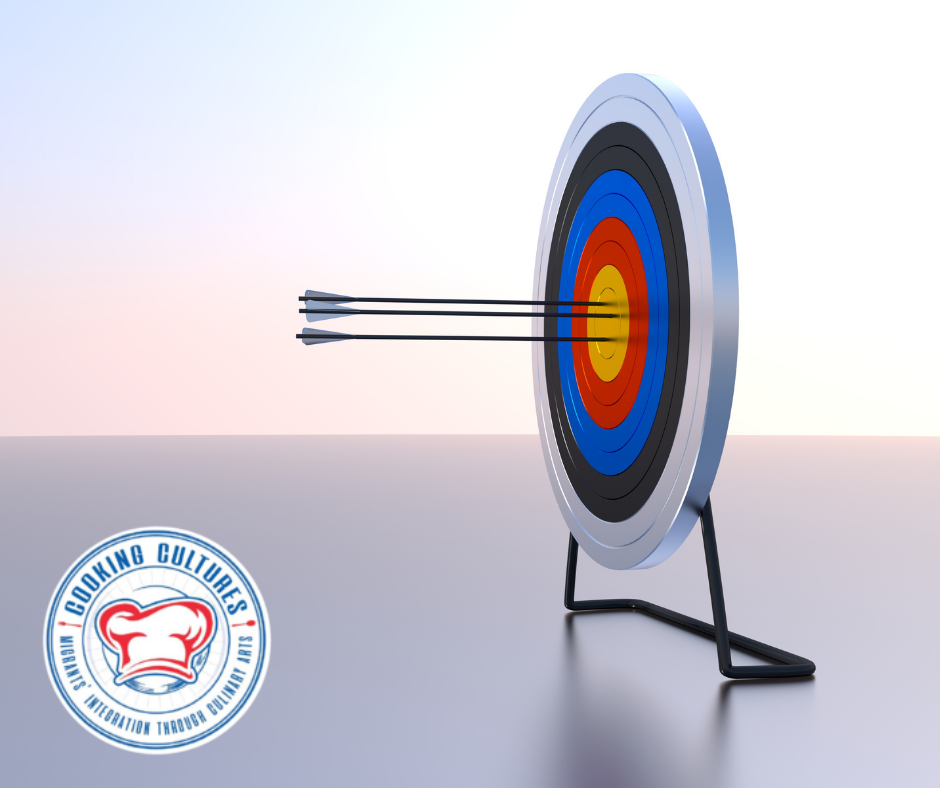 2.4 Ο κεντρικός ρόλος των διαπολιτισμικών δεξιοτήτων
Οι σημαντικότερες ενδείξεις διαπολιτισμικών δεξιοτήτων είναι συνήθως οι ακόλουθες: 
Ισχυρή ικανότητα επικοινωνίας καθόλη τη διάρκεια της συνέντευξης και της διαδικασίας επιλογής
Η γνώση ξένων γλωσσών
Η επίδειξη πολιτισμικής ευαισθησίας στη συνέντευξη
Η εμπειρία σπουδών και εργασίας στο εξωτερικό

Είναι προφανές ότι αν είσαι μετανάστης/τρια που εργάζεται ή θέλει να εργαστεί στον επισιτιστικό τομέα είναι σημαντικό να μάθεις τη γλώσσα της χώρας υποδοχής, να εξοικειωθείς με τις παραδόσεις, τα έθιμα και γενικώς τον «τρόπο ζωής» της κοινωνίας, να προσπαθήσεις να προσαρμοστείς όσο το δυνατόν καλύτερα στο διαφορετικό πολιτισμικό περιβάλλον και να είσαι πάντα πρόθυμος να γνωρίσεις νέους ανθρώπους και να βιώσεις καινούριες εμπειρίες!
ΕΝΟΤΗΤΑ 3: ΓΙΑΤΙ ΠΡΕΠΕΙ ΝΑ ΔΙΑΘΕΤΟΥΜΕ «ΗΠΙΕΣ ΔΕΞΙΟΤΗΤΕΣ»;
3.1 Η ανάγκη για δεξιότητες στις σύγχρονες κοινωνίες
Όπως υπογραμμίζει η Ευρωπαϊκή Επιτροπή:

«Ο τρόπος που δουλεύουμε, μαθαίνουμε, συμμετέχουμε στην κοινωνία και ζούμε την καθημερινότητά μας αλλάζει με τις τεχνολογικές εξελίξεις και  τις παγκόσμιες και δημογραφικές προκλήσεις.

Οι σωστές δεξιότητες συμβάλλουν, έτσι ώστε το άτομο να προσαρμόζεται στις μεταβολές αυτές και να εξασφαλίζει την ευημερία του συνεισφέροντας ταυτόχρονα στην κοινωνία, την παραγωγικότητα και την οικονομική ανάπτυξη. 

Σήμερα οι άνθρωποι χρειάζονται ποικιλία δεξιοτήτων: από τις βασικές δεξιότητες ανάγνωσης, γραφής, αριθμητικών και ψηφιακών γνώσεων έως τις επαγγελματικές ή τεχνικές δεξιότητες καθώς και  επιχειρηματικές και πολυεπίπεδες δεξιότητες, όπως ξένες γλώσσες ή την ικανότητα προσωπικής εξέλιξης, αλλά και μεταγνωστικές ικανότητες».

Οι πολυεπίπεδες αυτές δεξιότητες είναι οι επονομαζόμενες «ήπιες» και διαπολιτισμικές δεξιότητες!
3.1 Η ανάγκη για δεξιότητες στις σύγχρονες κοινωνίες
Η ανάγκη για δεξιότητες δεν αφορά μόνο τους εργαζόμενους στον επισιτιστικό τομέα. Η Ευρώπη σήμερα αντιμετωπίζει πολλές προκλήσεις που καθιστούν την ανάπτυξη ήπιων και διαπολιτισμικών δεξιοτήτων κεφαλαιώδους σημασίας για όλους μας:
Η πανδημία του COVID-19 έβαλε στη ζωή εκατομμυρίων ανθρώπων στην ΕΕ την τηλε-εργασία και την εξ αποστάσεως εκπαίδευση, αποκαλύπτοντας τις περιορισμένες ψηφιακές δεξιότητες και μειώνοντας τις ευκαιρίες απασχόλησης για πολλούς ανθρώπους.
Η Ευρώπη, ενόψει της δημογραφικής μεταβολής, οφείλει να αξιοποιήσει στο έπακρο την πολυμορφία της και τα ταλέντα της.
Ενόψει της πράσινης και της ψηφιακής μετάβασης επανασχεδιάζεται ο τρόπος που ζούμε, δουλεύουμε και αλληλεπιδρούμε και απαιτείται η μετατόπιση δεξιοτήτων για την αξιοποίηση του συνολικού δυναμικού τους.
Πάρα πολλοί άνθρωποι δεν μπορούν να βρουν δουλειά διότι δεν διαθέτουν τις σωστές δεξιότητες ή απασχολούνται σε θέσεις που δεν αντιστοιχούν στα ταλέντα τους. Ένας στους πέντε Ευρωπαίους δυσκολεύεται στη γραφή και την ανάγνωση και ακόμη περισσότεροι έχουν φτωχές αριθμητικές και ψηφιακές δεξιότητες.
Ταυτόχρονα, 40% των εργοδοτών δεν μπορεί να βρει ανθρώπους με τις σωστές δεξιότητες για να καλύψουν τις κενές θέσεις εργασίας. Ενώ όλοι θα έπρεπε να έχουν τακτικά ευκαιρίες να βελτιώνουν τις δεξιότητές τους, μόνο 4 στους 10 ενήλικες μετέχουν στη μαθησιακή διαδικασία.
Συνεπώς, εργαζόμενοι με περισσότερες ήπιες και διαπολιτισμικές δεξιότητες δεν μπορούν παρά να ωφεληθούν από την ανάπτυξη των ήπιων και διαπολιτισμικών τους δεξιοτήτων.
3.2 	Γιατί οι ήπιες δεξιότητες είναι κρίσιμης σημασίας στον 	επισιτιστικό τομέα;
Οι ήπιες δεξιότητες είναι σημαντικές σε όλες τις πτυχές της ζωής μας και επηρεάζουν θετικά και την προσωπική μας ανάπτυξη, αλλά και στην εξέλιξη της σταδιοδρομίας μας. Και πράγματι, όλο και περισσότερα εστιατόρια και τουριστικές επιχειρήσεις θεωρούν τις ήπιες δεξιότητες εξίσου σημαντικές με τις τεχνικές/σκληρές δεξιότητες. 
Οι ήπιες δεξιότητες εξασφαλίζουν την εξέλιξη της προσωπικότητάς μας και τη συγκέντρωση νέων δεξιοτήτων και γνώσεων που θα μας βοηθήσουν να προχωρήσουμε και να αλλάξουμε προς το καλύτερο.
Η εποχή της «θέσης εργασίας εφ’όρου ζωής» έχει παρέλθει και γι αυτό οι ήπιες δεξιότητες, και ειδικά η ικανότητα να μαθαίνουμε και να προσαρμοζόμαστε, αποκτούν όλο και αποφασιστικότερη σημασία. 
Οι ήπιες δεξιότητες σε βοηθούν να χτίζεις σχέσεις και να επιλύεις προβλήματα καθώς και να αξιοποιείς πλήρως τις σκληρές σου δεξιότητες.
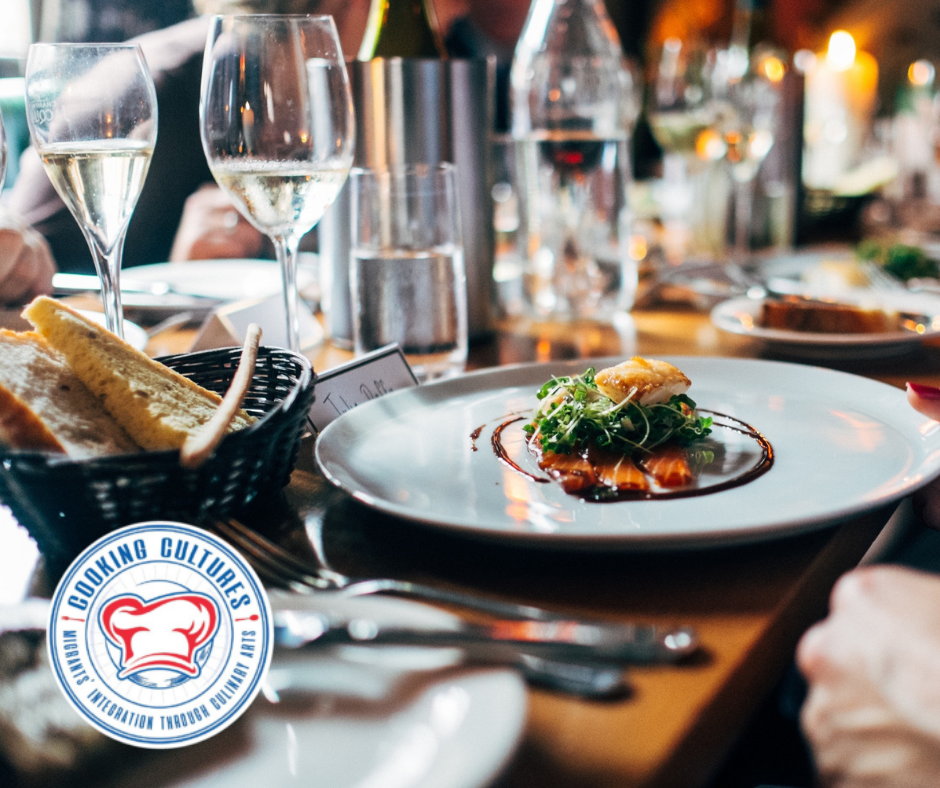 3.2 	Γιατί οι ήπιες δεξιότητες είναι κρίσιμης σημασίας στον 	επισιτιστικό τομέα;
Οι ήπιες δεξιότητες αποτελούν ζωτικής σημασίας στοιχεία για τη βελτίωση της επικοινωνιακής μας ικανότητας και της ομαδικής εργασίας, συμβάλλοντας σε μια υγιέστερη και πιο χαρούμενη ζωή, ειδικά αν λάβουμε υπόψη το ιδιαίτερα αγχογόνο περιβάλλον της κουζίνας.
Η κριτική σκέψη και η ικανότητα επίλυσης προβλημάτων ενισχύουν την προσωπικότητά μας και εξασφαλίζουν ότι λαμβάνουμε αποφάσεις που τις τηρούμε με σταθερότητα, ειδικά όταν διαχειριζόμαστε θέσεις εργασίας.
Η σωστή διαχείριση χρόνου μας βοηθά να αποκτούμε εσωτερική ηρεμία και να ζούμε τη ζωή μας με λιγότερες ανησυχίες.
3.3 Μπορούν να βελτιωθούν οι ήπιες δεξιότητες;
Ναι, όλοι διαθέτουμε και όλοι χρησιμοποιούμε ήπιες δεξιότητες. Το πιο σημαντικό είναι να συνειδητοποιούμε ότι οι ήπιες δεξιότητες μπορούν να αναπτυχθούν και να «διδαχθούν»!

Όντως, το να εμπλουτίσεις τις ήπιές σου δεξιότητες πριν από την αναζήτηση θέσης εργασίας, μπορεί να σε βοηθήσει να «κάνεις τη διαφορά» και να ξεχωρίσεις από τους άλλους συνυποψήφιους.

Για να αναπτύξεις περαιτέρω τις ήπιες δεξιότητές σου πρέπει να είσαι φιλομαθής! Αφού παρακολουθείς αυτή την εισαγωγική ενότητα «Cooking Cultures» αποδεικνύεις έμπρακτα ότι όντως είσαι και γι’ αυτό μην αμελήσεις να παρακολουθήσεις και τις άλλες ενότητες, ιδιαίτερα δε την ενότητα 2 με θέμα τις «ήπιες δεξιότητες»!
3.3 Μπορούν να βελτιωθούν οι ήπιες δεξιότητες;
Χρήσιμες συμβουλές
«Γνώθι σ’ αυτόν…»
Το πρώτο και σημαντικότερο βήμα είναι να συνειδητοποιήσεις τα «πλεονεκτήματα» και τα «μειονεκτήματά» σου καθώς και να γνωρίζεις σε ποιους τομείς πρέπει να δουλέψεις τον εαυτό σου για να τον βελτιώσεις! Η προηγούμενη ενότητα που εξηγεί τις ήπιες δεξιότητες μπορεί να σου χρησιμεύσει ως οδηγός για να δεις ποιες από τις «ήπιες δεξιότητές» σου χρειάζονται βελτίωση. 

Συζήτα και μάθε από τους άλλους!
Στην προσπάθειά σου να ανακαλύψεις τις ήπιες δεξιότητές σου, τα σχόλια των άλλων αποδεικνύονται πάντοτε πολύ χρήσιμα. Μάθε από φίλους, συναδέλφους ή ακόμη και τον εργοδότη σου ποιες κατά τη γνώμη τους είναι οι ήπιες δεξιότητες που διαθέτεις ή που χρειάζεσαι βελτίωση. Αν μάλιστα μπορούν να σου δώσουν και μερικά παραδείγματα για τις περιπτώσεις που τις χρησιμοποίησες ή δεν τις χρησιμοποίησες αποτελεσματικά, ακόμη καλύτερα!

 Βρες έναν καθοδηγητή ή έναν μέντορα!
Αν εργάζεσαι ήδη, το να έχεις έναν καθοδηγητή ή μέντορα είναι καταπληκτική μέθοδος για να αναπτύξεις τις ήπιες δεξιότητές σου. Ένας καλός καθοδηγητής (π.χ. προϊστάμενος, αρχαιότερος συνάδελφος ή ακόμη και ο μάνατζερ ή το αφεντικό σου) μπορεί να σε συμβουλεύει και να σου προσφέρει κίνητρα, υποστήριξη, τα σχόλια και την άποψή του και, γενικώς, να σε καθοδηγεί έτσι ώστε να χτίσεις ήπιες δεξιότητες.
3.3 Μπορούν να βελτιωθούν οι ήπιες δεξιότητες;
Χρήσιμες συμβουλές
Βρες πηγές προσωπικής ανάπτυξης!
    Βιβλία, άρθρα, βίντεο ή podcast μπορούν να σε βοηθήσουν να ενισχύσεις μια ήπια δεξιότητα στην 
    οποία υπολείπεσαι.
Μέσω των διαδικτυακών εκπαιδευτικών προγραμμάτων, ειδικά αυτών που προσφέρονται δωρεάν από τα Ευρωπαϊκά Έργα (όπως το Cooking Cultures!), μπορείς να αποκτήσεις ήπιες δεξιότητες που σού είναι «ξένες».
Ψάξε για βίντεο στο YouTube και για διαδικτυακά μαθήματα στη γλώσσα που προτιμάς, χρησιμοποιώντας λέξεις κλειδιά όπως: «ήπιες δεξιότητες» ή «προσωπική ανάπτυξη» ή «κοινωνικές» ή «διαπολιτισμικές» δεξιότητες. Η ενότητα αυτή μπορεί να σου προσφέρει πολλές ιδέες για χρήσιμες λέξεις-κλειδιά.
Ψάξε για χρήσιμες συμβουλές, άρθρα και βίντεο με θέμα τις ήπιες δεξιότητες σε ηλεκτρονικές πύλες εύρεσης και ιστότοπους προσφοράς εργασίας.
3.3 Μπορούν να βελτιωθούν οι ήπιες δεξιότητες;
Χρήσιμες συμβουλές
Δημοφιλείς ιστοσελίδες που προσφέρουν μαθήματα απόκτησης ήπιων δεξιοτήτων: Coursera, Open University, Lynda.com, Udemy και edX.

Η ανάγνωση άρθρων και βιβλίων καθώς και η αναζήτηση συμβουλών από φίλους σεφ είναι πάντα πολύ χρήσιμες διότι σου προσφέρουν «τροφή για σκέψη», ενώ αναλογίζεσαι τις δικές σου ήπιες δεξιότητες, τις αποφάσεις και τις εργασίες στην κουζίνα. 

Μην ξεχνάς ότι με την άσκηση βελτιώνεσαι!Μπορείς να βάλεις ακόμη και τους φίλους σου ή τους συγγενείς σου να σε βοηθήσουν σ’ αυτό: Ας πούμε ότι θες να βελτιωθείς στη διαπραγμάτευση και να ζητήσεις από το αφεντικό σου να σε μετακινήσει σε άλλο πόστο.
    Ζήτα από έναν φίλο σου να παίξει τον ρόλο του αφεντικού σου και ασκήσου στη διαπραγμάτευση.
    Στη συνέχεια ζήτα από τον φίλο σου να σου πει τη γνώμη του και συζητήστε μαζί ιδέες βελτίωσης
    του αιτήματός σου.
3.3 Μπορούν να βελτιωθούν οι ήπιες δεξιότητες;
Χρήσιμες συμβουλές
Μερικές από την ΕΕ χρηματοδοτούμενες δράσεις που προσφέρουν δωρεάν εκπαιδευτικά προγράμματα και σχετικό υλικό για τις ήπιες δεξιότητες (σε διάφορες γλώσσες):
https://softskills4.eu
https://skillsmatch.eu  
https://ulisseproject.eu
http://icaro-softskills.eu  
https://jiminy.erasmus.site  
http://www.understandingmyjourney.eu  

Άλλες από την ΕΕ χρηματοδοτούμενες δράσεις που προσφέρουν δωρεάν εκπαιδευτικά προγράμματα και σχετικό υλικό για τις διαπολιτισμικές δεξιότητες (σε διάφορες γλώσσες):
https://increase.grant.umfiasi.ro 
http://www.intercult-project.eu 
https://blendinproject.eu
3.3 Μπορούν να βελτιωθούν οι ήπιες δεξιότητες;
Χρήσιμες συμβουλές
Εξίσου σημαντικό είναι όχι μόνο να διαθέτεις, αλλά να είσαι και σε θέση να παρουσιάζεις τις ήπιες δεξιότητές σου στο βιογραφικό σου για να κερδίσεις την προσοχή του μελλοντικού σου εργοδότη!

Το νέο EuropassΑν θες να επωφεληθείς από μια καινοτόμα και εύχρηστη πλατφόρμα για να διαχειρίζεσαι μόνιμα τα στάδια της καριέρας σου, τότε πρέπει να επισκεφθείς τον νέο ιστότοπο του Europass https://europa.eu/europass. To Europass είναι πολύτιμο αν θες να συντάξεις βιογραφικό ή συνοδευτική επιστολή με επαγγελματικό τρόπο. 

Εκεί προσφέρονται υπηρεσίες σε διάφορες γλώσσες: μετά τη δημιουργία ενός «προφίλ» μπορείς να αρχίσεις να τηρείς αρχείο με τις δεξιότητές σου, τους τίτλων σπουδών σου, τα ενδιαφέροντά σου και τις εμπειρίες σου, ενώ παράλληλα θα βρίσκεις και προσαρμοσμένες στο προφίλ σου προτάσεις για εκπαιδευτικά προγράμματα και θέσεις εργασίας. Η πληροφορίες αυτές περιλαμβάνουν και ηλεκτρονικές διευθύνσεις εθνικών υπηρεσιών υποστήριξης για την εξεύρεση εργασίας και ευκαιρίες εκπαίδευσης.
3.4 Ασκήσεις για την ανάπτυξη των ήπιων και διαπολιτισμικών δεξιοτήτων
Στην ενότητα αυτή μπορείς να βρεις απλά παραδείγματα μεθόδων που θα σε βοηθήσουν να αναπτύξεις τις ήπιες και διαπολιτισμικές σου δεξιότητες. Λάβε υπόψη σου ότι οι μέθοδοι απόκτησης ήπιων δεξιοτήτων διαφέρουν από τη μέθοδο απόκτησης γνώσεων, οπότε τα παραδείγματα αυτά βασίζονται σε άτυπη εκπαίδευση και αποτυπώνουν πραγματικές καταστάσεις στον επισιτιστικό τομέα. Σε μερικές περιπτώσεις μπορεί να χρειαστείς βοήθεια από κάποιον συγγενή, φίλο ή συνάδελφο για να συζητήσεις και να ανταλλάξεις απόψεις! 
.
3.4 Ασκήσεις για την ανάπτυξη των ήπιων και διαπολιτισμικών δεξιοτήτων
3.4 Ασκήσεις για την ανάπτυξη των ήπιων και διαπολιτισμικών δεξιοτήτων
ΕΝΟΤΗΤΑ 4: Η ΣΠΟΥΔΑΙΟΤΗΤΑ ΤΩΝ «ΗΠΙΩΝ ΔΕΞΙΟΤΗΤΩΝ» ΣΤΟΝ ΕΠΙΣΙΤΙΣΤΙΚΟ ΤΟΜΕΑ
4.1 Ο επισιτιστικός τομέας ως κλάδος της τουριστικής βιομηχανίας
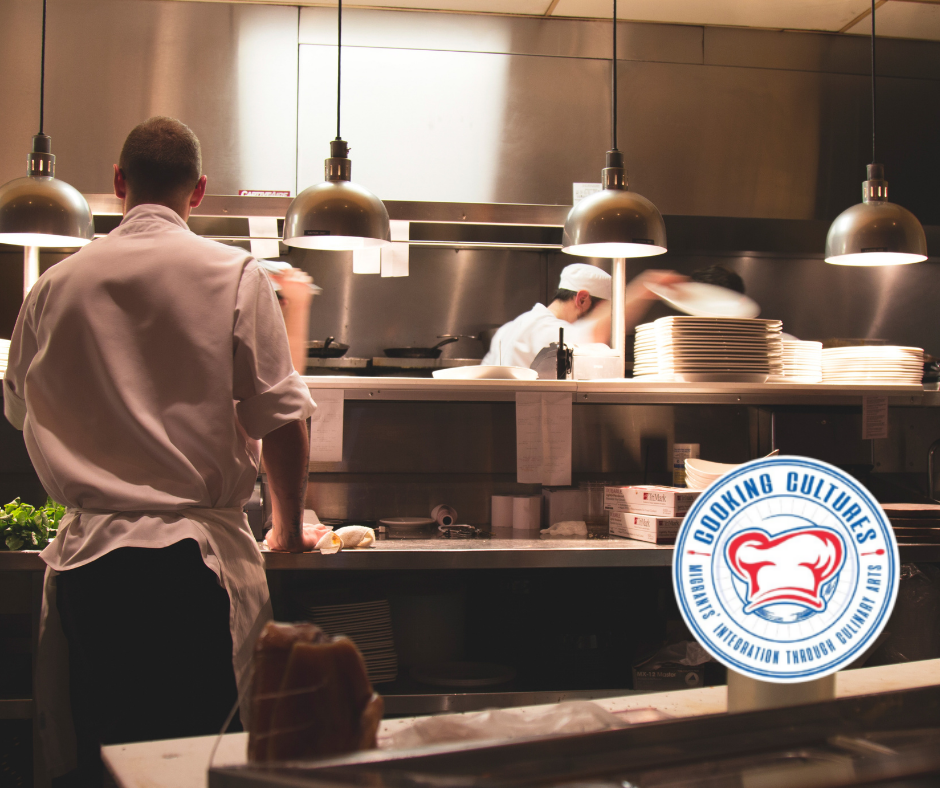 Ο επισιτιστικός τομέας αποτελεί αναπόσπαστο μέρος του τουρισμού και της φιλοξενίας, μια βιομηχανία έντασης εργασίας που εμπεριέχει αυξημένη επαφή με τον πελάτη.

Για τον λόγο αυτόν, η προσωπική επικοινωνία και οι διαπολιτισμικές δεξιότητες, ή γενικά οι ήπιες δεξιότητες, είναι απαραίτητες για όποιον θέλει να επιτύχει σ’ αυτόν τον επαγγελματικό κλάδο.
4.1 Ο επισιτιστικός τομέας ως κλάδος της τουριστικής βιομηχανίας
Τουρισμός, φιλοξενία & επισιτιστικός τομέας Θεωρείται δραστηριότητα με έμφαση στο ανθρώπινο δυναμικό, τόσο από την άποψη της εσωτερικής λειτουργίας της επιχείρησης όσο και από την εξωτερική άποψη του πελάτη.Αλληλεπίδραση με πελάτες & συναδέλφουςΠολλές θέσεις εργασίας σ’ αυτόν τον τομέα εμπεριέχουν απευθείας επαφή των πελατών με ανθρώπους απ’ ολόκληρο τον κόσμο, όπως άτομα που εξυπηρετούν, υποδέχονται ή διευθύνουν ένα εστιατόριο. Εντούτοις, όλες οι ειδικότητες που σχετίζονται με τον επισιτισμό συνεργάζονται και αποτελούν μία ομάδα με στόχο τη δημιουργία ευχάριστης ατμόσφαιρας για όλους τους πελάτες. 
Ποικιλία ειδικοτήτωνΟ επισιτιστικός τομέας περιλαμβάνει από την προετοιμασία φαγητού έως την προετοιμασία τραπεζιού και από τον σχεδιασμό εκδήλωσης έως τις υπηρεσίες καθαριότητας, υποδοχής καθώς και όλα τα ενδιάμεσα στάδια. Οι εργαζόμενοι "back of house" σε εστιατόριο ή κέτερινγκ προετοιμάζουν και παρουσιάζουν τα γεύματα σε καθαρά σκεύη, ενώ το προσωπικό "front of house" υποδέχεται και αλληλεπιδρά με τους πελάτες.
4.1 Ο επισιτιστικός τομέας ως κλάδος της τουριστικής βιομηχανίας
Κινητικότητα στον τουριστικό τομέαΣχεδόν ένας στους έξι εργαζόμενους στη βιομηχανία τουριστικών υπηρεσιών, συμπεριλαμβανομένου και του επισιτιστικού τομέα, είναι αλλοδαποί.

Η ομαδική εργασία είναι το κλειδί
    Για να επιτύχεις στον τουριστικό τομέα και
    ιδιαίτερα στον τομέα του επισιτισμού πρέπει να 
    λειτουργείς αποτελεσματικά ως μέλος μιας
    ομάδας, συχνά πολυπολιτισμικής, είτε ως
    ηγετικό στέλεχος είτε ως μέλος της.
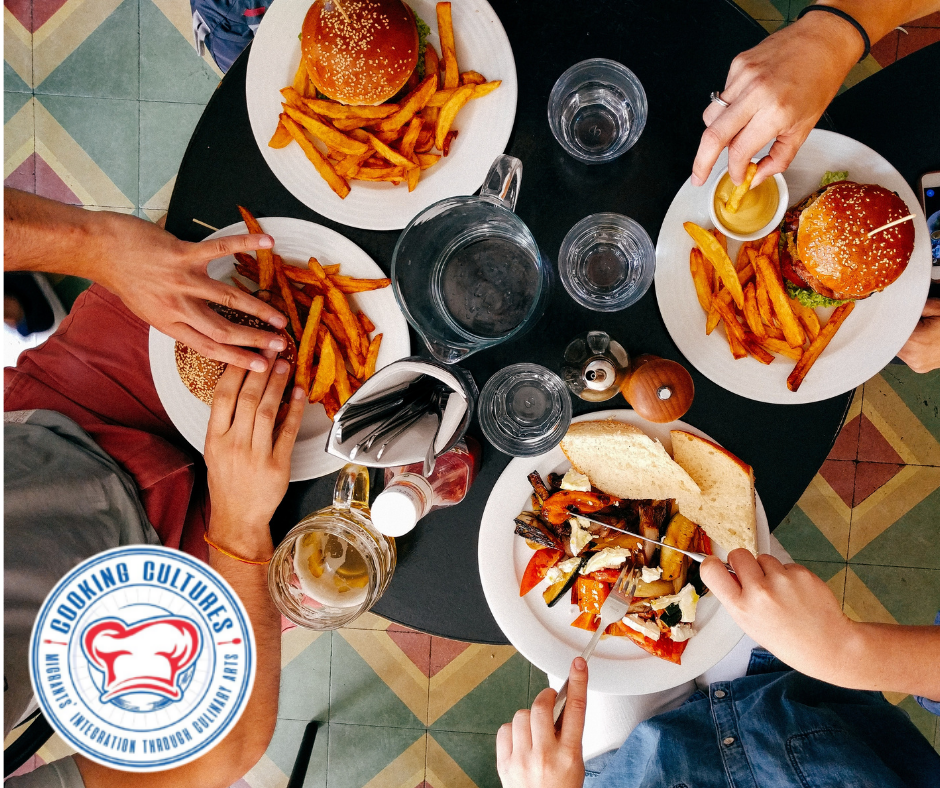 4.1 Ο επισιτιστικός τομέας ως κλάδος της τουριστικής βιομηχανίας
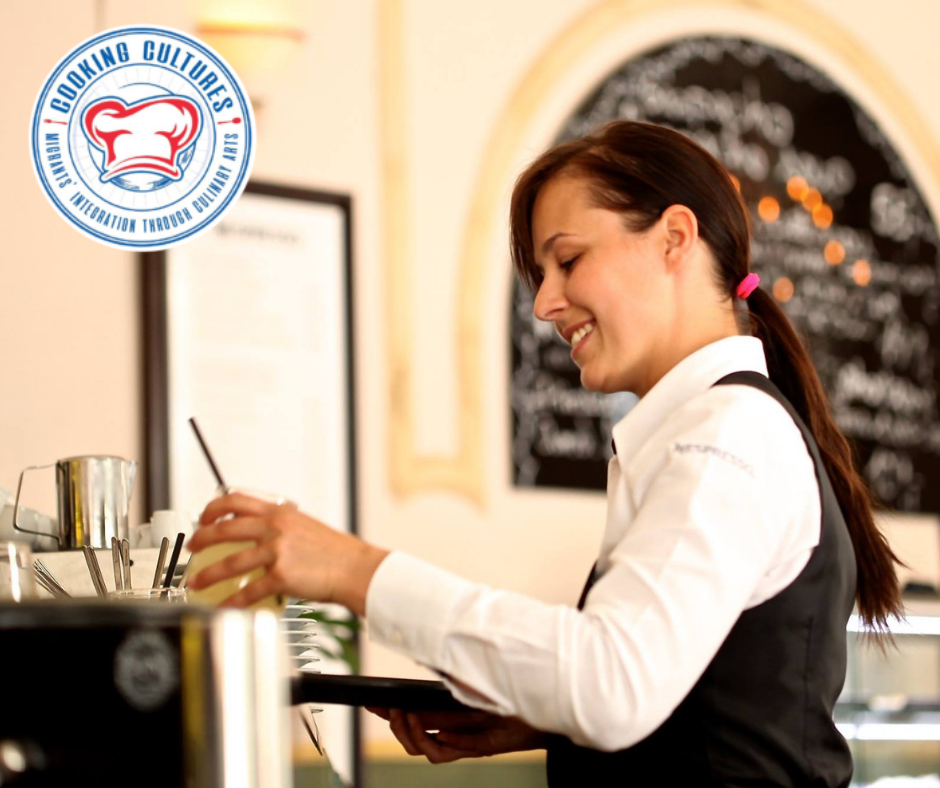 Σύμφωνα με στατιστική της Eurostat (2017), κατά μέσον όρο το 16% του εργατικού δυναμικού της τουριστικής βιομηχανίας (από το οποίο 9% προέρχεται από άλλες χώρες της ΕΕ και 7% από χώρες εκτός ΕΕ) αποτελείται από αλλοδαπούς. Συνολικά, στον τομέα των υπηρεσιών η αναλογία των αλλοδαπών εργαζομένων ανέρχεται στο 11%.

    Σε τέσσερις χώρες της ΕΕ, περισσότεροι από
    ένας στους τέσσερις απασχολούμενους στην
    τουριστική βιομηχανία είναι αλλοδαπός: Κύπρος
    (26%), Ιρλανδία (29%), Αυστρία (29%) και
    Λουξεμβούργο (61%).
4.2 Η ανάγκη για ήπιες δεξιότητες στο περιβάλλον της κουζίνας
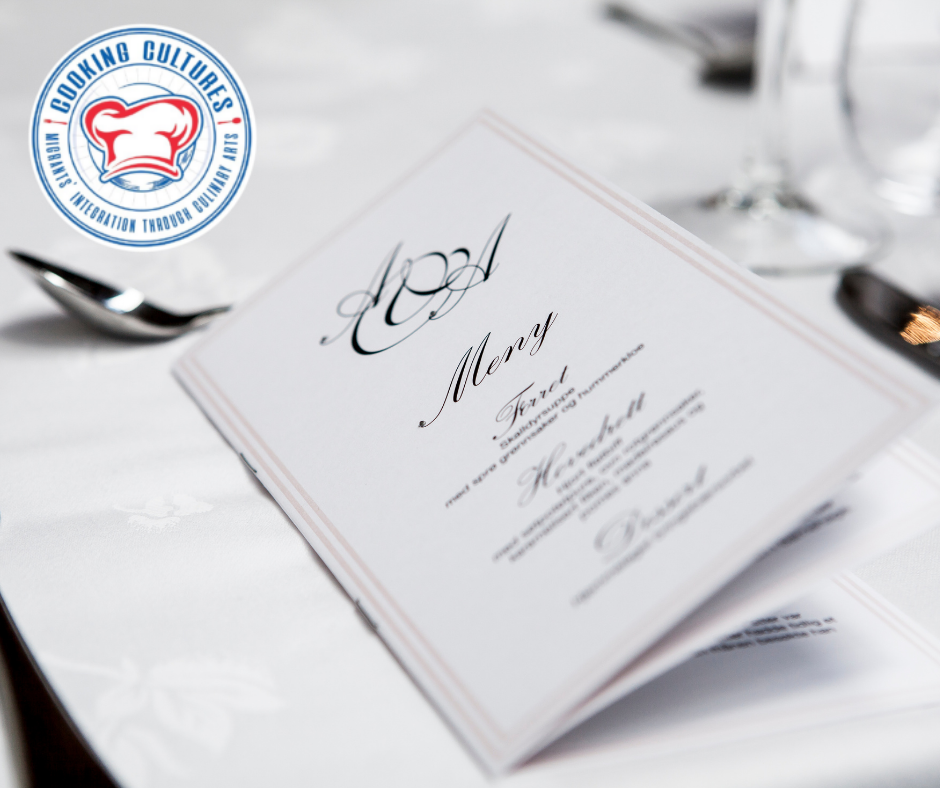 Ο επισιτιστικός τομέας και η βιομηχανία τροφίμων περιλαμβάνουν ποικιλία ειδικοτήτων, όπως ειδικότητες κουζίνας, σερβιτόρους, καθώς και προσωπικό front-of-house και back-of-house.

Για να είσαι δηλαδή ένας σπουδαίος σεφ χρειάζεσαι πολλά παραπάνω από εξαιρετικές τεχνικές δεξιότητες μαγειρικής. Οι σεφ είναι ηγέτες και για να επιτύχουν ως ηγέτες, χρειάζεται να αναπτύξουν τις ήπιες δεξιότητες που διευκολύνουν την επικοινωνία και τη δημιουργία μιας ισχυρής ομάδας που μπορεί να εργάζεται αποτελεσματικά σε συνθήκες στρες, αλλά συγχρόνως και σε δημιουργικό εργασιακό περιβάλλον.Ας δούμε τους λόγους για τους οποίους ένας σεφ, παράλληλα με την μαγειρική του εκπαίδευση, χρειάζεται να αναπτύξει ειδικές ήπιες δεξιότητες σύμφωνα με το ECPI University’s Culinary Institute of Virginia.
4.2 Η ανάγκη για ήπιες δεξιότητες στο περιβάλλον της κουζίνας
Πρέπει να είσαι ένας επιτυχημένος «διαμεσολαβητής»Υπόθεση της διεύθυνσης είναι ν’ ανησυχεί για την προσέλκυση πελατών και τη διατήρηση της κερδοφορίας της επιχείρησης. Υπόθεση του προσωπικού της κουζίνας είναι ν’ ανησυχεί για την προετοιμασία του φαγητού. Δική σου υπόθεση, ως σεφ, είναι ν’ ανησυχείς και για τα δυο και οφείλεις να κάνεις τη δουλειά σου έχοντας στο μυαλό σου το συμφέρον και των δύο πλευρών. Σερβιτόρος σημαίνει να είσαι ο επιτυχημένος διαμεσολαβητής μεταξύ κουζίνας και πελατών!

Πρέπει να μάθεις να αποδέχεσαι την κριτική Οι σεφ και όλοι όσοι εργάζονται στην κουζίνα πρέπει να μάθουν να αποδέχονται την κριτική απλά ως τέτοια: εν δυνάμει χρήσιμη πληροφορία και όχι προσωπική ή επαγγελματική επίθεση. Με το να ακούς θα κερδίσεις πολλούς φίλους, αλλά επίσης είναι και σημαντικό να μάθεις να ξεχωρίζεις την εποικοδομητική κριτική από τα κακόβουλα σχόλια.
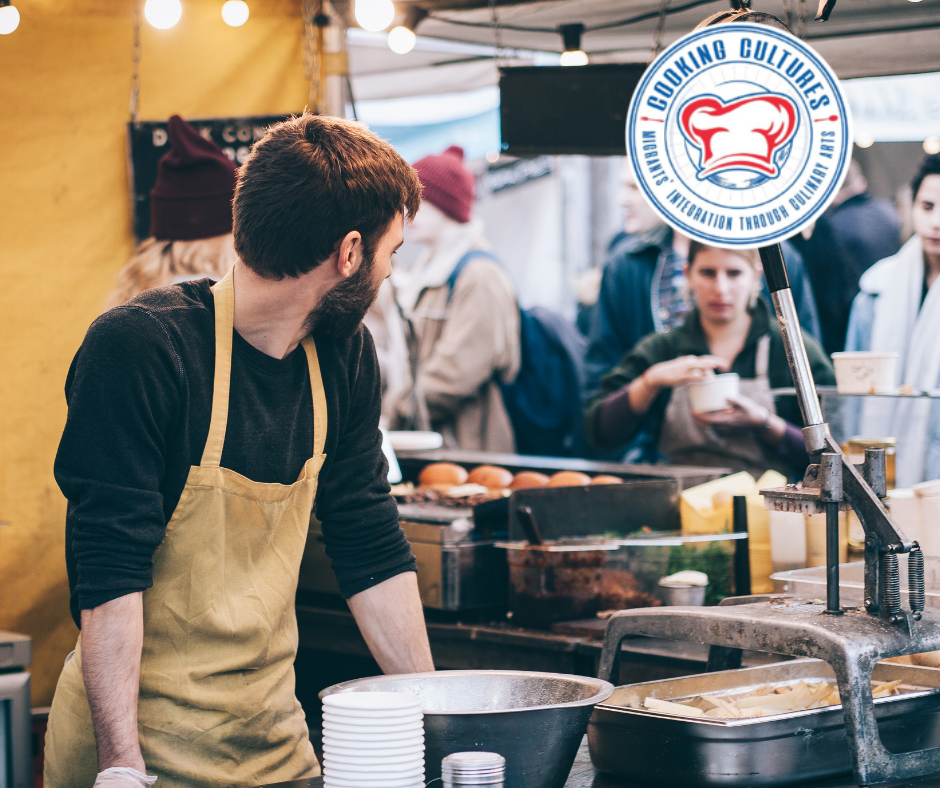 4.2 Η ανάγκη για ήπιες δεξιότητες στο περιβάλλον της κουζίνας
Πρέπει να προστατεύεις την ομαλή λειτουργίαΗ κουζίνα είναι ένα αγχογόνο περιβάλλον εργασίας. Η συναισθηματική φόρτιση είτε δημιουργεί ισχυρούς δεσμούς μεταξύ των μελών της ομάδας είτε οδηγεί σε εντάσεις, συγκρούσεις και στην παραίτηση συναδέλφων που αισθάνονται ματαιωμένοι. Οι μάνατζερ κουζίνας και οι σεφ, εκτός από τη διαχείριση του χρόνου, οφείλουν να εξασφαλίζουν ότι τα προσωπικά προβλήματα δεν κατακλύζουν το εργασιακό περιβάλλον. 

Οφείλεις να είσαι «cool» και αποφασιστικός σε συνθήκες πίεσης (ταυτόχρονα!)Μπορεί οι οργισμένοι σεφ να προσφέρουν υψηλά νούμερα τηλεθέασης σε εκπομπές, αλλά αν δεν είσαι ήδη διάσημος, προσπάθησε να το αποφύγεις! Αν διατηρείς το επίπεδο άγχους χαμηλό, θα γίνεις καλύτερο αφεντικό, πιο ευτυχισμένος άνθρωπος και θα βρίσκεις ευκολότερα δουλειά. Επιπλέον, αν έχεις καλό μαγειρικό ένστικτο και μπορείς να παίρνεις τη σωστή απόφαση χωρίς χρονοτριβή, μπορείς να γίνεις ο τέλειος/η τέλεια σεφ! Ακόμη κι αν δουλεύεις σε άλλη θέση, π.χ. ως μέλος της ομάδας καθαριότητας ή εξυπηρέτησης, και εκεί απαιτείται αποφασιστικότητα, διότι ο χρόνος στον επισιτιστικό τομέα είναι εξαιρετικά πολύτιμος!
4.3 Πώς μπορείς να εξασκείς τις ήπιες δεξιότητές σου       στην εργασιακή καθημερινότητα;
Οργανώνεις και αναθέτεις εργασίες σε άλλους ή δίνεις κίνητρα στους συναδέλφους σου έτσι ώστε να φέρνουν το καλύτερο δυνατό αποτέλεσμα; Αν ναι, τότε οι ηγετικές σου δεξιότητες βρίσκονται σε επιφυλακή!
Κάθε φορά που αλληλεπιδράς με το αφεντικό σου, έναν συνάδελφο ή έναν πελάτη, κάνεις χρήση (ή και όχι) των ήπιων δεξιοτήτων σου, έτσι ώστε η αλληλεπίδραση να είναι πιο αποτελεσματική και η εργασία σου πιο εύκολη.
Είσαι σε θέση να προσαρμόζεσαι εύκολα στην κουλτούρα του νέου εργασιακού σου περιβάλλοντος, παρόλο που προέρχεσαι από διαφορετική χώρα και κουλτούρα; Συμπεριφέρεσαι με τον σωστό τρόπο επιδεικνύοντας την απαιτούμενη πολιτισμική ευαισθησία σε ένα πολυπολιτισμικό περιβάλλον; Αυτό είναι κάτι που δύσκολα διδάσκεται, αλλά αν σού ακούγεται απλό, τότε διαθέτεις ήδη εργασιακό ήθος και διαπολιτισμικές δεξιότητες!
Αν μπορείς να παίρνεις τις σωστές αποφάσεις στη στιγμή χωρίς να προωθείς τα πάντα στον μάνατζέρ  σου, τότε οι δεξιότητες λήψης αποφάσεων και επίλυσης προβλημάτων είναι σύμμαχοί σου!
4.3 Πώς μπορείς να εξασκείς τις ήπιες δεξιότητές σου       στην εργασιακή καθημερινότητα;
Έχεις θετική στάση ζωής; Λοιπόν, αυτή είναι μία τις πιο περιζήτητες ήπιες δεξιότητες σε χώρους εργασίας όπως η κουζίνα, επειδή ακριβώς προϋποθέτει ότι διαθέτεις αντοχή, δημιουργικότητα και προσαρμοστικότητα.
Ακολουθείς τις οδηγίες των προϊσταμένων σου; Σημαντικό πλεονέκτημα για τους εργαζόμενους στον επισιτιστικό τομέα αποτελεί ο σεβασμός. Μην ξεχνάς ότι είναι ένας χώρος εργασίας με αυστηρά ιεραρχικός, και γι αυτό δεν εκπλήσσει το γεγονός ότι ο σεβασμός θεωρείται ήπια δεξιότητα.
Με πόση ευθύτητα επικοινωνείς με τους συναδέλφους σου και το προσωπικό σου, ειδικά αν είσαι ο σεφ ή ο μάνατζερ; Η αποτελεσματική επικοινωνία είναι το πιο πολύτιμο εργαλείο στην κουζίνα.
Στον επισιτιστικό τομέα και γενικά στην τουριστική βιομηχανία, οι εργοδότες αναζητούν αξιόπιστα και υπεύθυνα άτομα. Προσέρχεσαι έγκαιρα στις προγραμματισμένες βάρδιες σου ή φθάνεις με μικρή καθυστέρηση;
4.3 Πώς μπορείς να εξασκείς τις ήπιες δεξιότητές σου       στην εργασιακή καθημερινότητα;
Για να επιτύχεις στον τομέα του επισιτισμού πρέπει να είσαι πρόθυμος για συνεχή κατάρτιση. Αφού παρακολουθείς αυτό το εκπαιδευτικό πρόγραμμα αποδεικνύεις ότι αναμφίβολα είσαι! Όλοι γνωρίζουμε ότι η άσκηση κάνει τον μάστορα, κι αυτό ισχύει και για τις «ήπιες» και για τις «σκληρές» δεξιότητες! Συνεπώς, η φιλομάθειά σου θα πρέπει να προκύπτει όχι μόνο από το βιογραφικό σου, μέσω των σεμιναρίων κ.λπ., αλλά και από την καθημερινή σου εργασία.
Πώς αισθάνεσαι που οι πιο φορτωμένες εργάσιμες ημέρες σου είναι αυτές που οι άλλοι βγαίνουν και διασκεδάζουν; Παραμονή πρωτοχρονιάς, του Αγίου Βαλεντίνου, εθνικές γιορτές για να κατονομάσουμε μερικές. Αν σου αρέσει διότι έχεις πραγματική επιθυμία να προσφέρεις ένα ξεχωριστό εορταστικό δείπνο, αυτό σημαίνει ότι διαθέτεις πραγματικό πάθος για τη δουλειά σου! Κι αυτό αποτελεί επίσης μια ήπια δεξιότητα που μπορεί να σε πάει παραπέρα! Είναι σημαντικό να προστατεύεις και να ενθαρρύνεις το πάθος σου!
Εργάζεσαι καθαρά και τακτικά; Συμφωνείς με τη ρήση ότι «οι οργανωμένοι άνθρωποι δεν χάνουν τον έλεγχο»; Κι αν είσαι multitasking; Παράδειγμα: αν ως σεφ είσαι σε θέση να σκεφτείς αμέσως για το κάθε τι, κατανοείς και καταλαβαίνεις πάνω σε τι δουλεύει κάθε τομέας της κουζίνας, τότε είσαι ήδη πολυτιμότερος απ’ όσο νομίζεις!
4.3 Πώς μπορείς να εξασκείς τις ήπιες δεξιότητές σου       στην εργασιακή καθημερινότητα;
Μπορείς να συνεργαστείς καλά με ανθρώπους διαφορετικής γενιάς και πολιτισμικής/εθνικής προέλευσης; Αν ναι, τότε αυτό σημαίνει ότι, γενικά, είσαι πιο παραγωγικός και μπορείς να επικεντρώνεσαι καλύτερα σε κοινές προτεραιότητες.
Μπορείς να ανακαλέσεις μια περίπτωση όπου η κουζίνα σου, αντιμέτωπη με μια δύσκολη κατάσταση, ανταπεξήλθε χάρη στη βοήθειά σου; Αν ναι, τότε αυτό σημαίνει ότι έβαλες σε εφαρμογή τη δημιουργικότητά σου, την κριτική σου σκέψη και την εμπειρία σου!
Μην ξεχάσεις να τονίσεις αυτή σου τη δεξιότητα με παραδείγματα σε περίπτωση συνέντευξης για νέα θέση εργασίας.
4.3 Πώς μπορείς να εξασκείς τις ήπιες δεξιότητές σου       στην εργασιακή καθημερινότητα;
Μπορείς να συνεργαστείς καλά με ανθρώπους διαφορετικής γενιάς και πολιτισμικής/εθνικής προέλευσης; Αν ναι, τότε αυτό σημαίνει ότι, γενικά, είσαι πιο παραγωγικός και μπορείς να επικεντρώνεσαι καλύτερα σε κοινές προτεραιότητες.
Μπορείς να ανακαλέσεις μια περίπτωση όπου η κουζίνα σου, αντιμέτωπη με μια δύσκολη κατάσταση, ανταπεξήλθε χάρη στη βοήθειά σου; Αν ναι, τότε αυτό σημαίνει ότι έβαλες σε εφαρμογή τη δημιουργικότητά σου, την κριτική σου σκέψη και την εμπειρία σου!
Μην ξεχάσεις να τονίσεις αυτή σου τη δεξιότητα με παραδείγματα σε περίπτωση συνέντευξης για νέα θέση εργασίας.
Σύνοψη
Με την ολοκλήρωση αυτής της ενότητας, θα πρέπει να έχεις ήδη αντιληφθεί ότι κάποια επαγγέλματα, ειδικά στον επισιτιστικό τομέα, την βιομηχανία τροφίμων και ποτών και/ή στον τουριστικό τομέα είναι συνώνυμα με τις ήπιες και τις διαπολιτισμικές δεξιότητες. Βεβαίως, ο καθένας διαθέτει και χρησιμοποιεί ήπιες δεξιότητες, ανεξαρτήτως της θέσης εργασίας του. Όμως το σημαντικότερο όλων είναι – και θα έπρεπε να είναι - να τις αναπτύσσει περαιτέρω!

Τώρα που ολοκλήρωσες αυτή την ενότητα, θα πρέπει να είσαι σε θέση να:
δώσεις έναν ορισμό για τις «ήπιες δεξιότητες», διαφοροποιώντας τις από τις «σκληρές δεξιότητες»
εξηγήσεις γιατί οι ήπιες δεξιότητες αποτελούν χαρακτηριστικά ζωτικής σημασίας για έναν σύγχρονο εργαζόμενο
διευκρινίσεις τη σημασία των ήπιων και διαπολιτισμικών δεξιοτήτων στον τομέα του επισιτισμού/ στον τομέα της εστίασης.
Πηγές
ECPI University’s Culinary Institute of Virginia (n.d.), “What it Takes to be a Chef: Hard and Soft Skills You Will Need”. Available at: https://www.ecpi.edu/blog/what-it-takes-to-be-a-chef-hard-and-soft-skills-you-will-need 
ECPI University’s Culinary Institute of Virginia (n.d.), “What Soft Skills are Employers Looking for in a Chef?”. Available at: https://www.ecpi.edu/blog/what-soft-skills-are-employers-looking-for-in-a-chef 
European Commission (n.d.), “Employment, Social Affairs & Inclusion, Policies and activities, “Skills and qualifications”. Available at: https://ec.europa.eu/social/main.jsp?catId=1146&langId=en 
European Commission, CEDEFOP/European Centre for the Development of Vocational Training, “Skills Panorama Glossary”. Available at: https://skillspanorama.cedefop.europa.eu/en/glossary/s 
European Commission, ESCO, “ESCO and the new Europass: occupations and skills for lifelong career management https://ec.europa.eu/esco/portal/news/fd542061-178a-4a04-81ae-b3b0eccb3edd 
European Commission, ESCO: European Skills/Competences, qualifications and Occupations (2020). Available at: https://ec.europa.eu/esco/portal  (ESCO works as a dictionary, describing, identifying and classifying professional occupations, skills, and qualifications relevant for the EU labour market and education and training.)
Πηγές
European Commission, European Social Fund (2016, last modified 2019), “How to boost soft skills recognition”. Available at: https://ec.europa.eu/esf/transnationality/content/how-boost-soft-skills-recognition  
Glassdoor (n.d.), “What are soft skills?”. Available at:  https://www.glassdoor.com/blog/guide/develop-soft-skills 
Glassdoor, Job website, “How to Identify and Develop Soft Skills”. Available at: https://www.glassdoor.com/blog/guide/develop-soft-skills 
Indeed (2020), “Soft Skills: Definitions and Examples”. Available at: https://www.indeed.com/career-advice/resumes-cover-letters/soft-skills     
Kenton, W. (2020), “Soft skills”, Investopedia. Available at: https://www.investopedia.com/terms/s/soft-skills.asp   
Mulholland, J. (2013), “Why employers value intercultural skills”, British Council. Available at: https://www.britishcouncil.org/voices-magazine/why-employers-value-intercultural-skills
Πηγές
Probst, M. (2016), “Why chefs should use SPEED when making decisions”, available at “Leading Chef Academy” https://leadingchefacademy.com/leadership-development/why-chefs-should-use-speed-when-making-decisions 

UNESCO (2016), “Non-cognitive skills: definitions, measurement and malleability”. Background paper prepared for the 2016 Global Education Monitoring Report Education for people and planet: Creating sustainable futures for all. Author: Kai Zhou, Document code: ED/GEMR/MRT/2016/P1/5 https://unesdoc.unesco.org/ark:/48223/pf0000245576
Επιπλέον υλικό και πηγές
Auguste Escoffier School of Culinary Arts (2019), “Acing your first interview out of culinary school”. Available at:  https://www.escoffier.edu/blog/culinary-pastry-careers/acing-your-first-interview-out-of-culinary-school 
Auguste Escoffier School of Culinary Arts (2019), “Five culinary skills you can take with you whenever you go”. Available at: https://www.escoffier.edu/blog/culinary-arts/5-transferable-skills-you-can-learn-in-culinary-schools 
Business phrases (n.d.), “Willingness To Learn: Definition & Guide To Improve It”. Available at: https://www.businessphrases.net/willingness-to-learn
Commisceo Global Consulting Ltd. (2019), “10 Definitions of Intercultural Competence”. Available at: https://www.commisceo-global.com/blog/10-definitions-of-intercultural-competence 
Commisceo Global Consulting Ltd. (2019), “Crosscultural skills - Are they really soft skills?”. Available at: https://crossculture2go.com/are-they-really-soft-skills 
CEDEFOP, “Instructions for using the Europass curriculum vitae”. Available at: https://www.europass.at/fileadmin/dateien_redaktion/lebenslauf/Europass_CV_Instructions_EN.pdf
Επιπλέον υλικό και πηγές
Doyle, A. (2019a), “Tips for Writing an Exceptional Resume”. Available at: https://www.thebalancecareers.com/top-resume-writing-tips-2063314 
EHL Insights (n.d.), “Teaching soft skills: is it actually feasible?”. Available at: https://hospitalityinsights.ehl.edu/teaching-soft-skills 
EHL Insights (n.d.), “What is the importance of soft skills in hospitality? Critical!”, Hospitality insights. Available at: https://hospitalityinsights.ehl.edu/soft-skills-critical-tourism-hospitality 
Indeed (2019), “How to Be Empathetic in the Workplace”. Available at: https://www.indeed.com/career-advice/career-development/how-to-be-empathetic 
Indeed (2020), “21 Soft Skills for Leadership Success”. Available at: https://www.indeed.com/career-advice/career-development/soft-skills-for-leadership
Indeed (2020), “Decision-Making Skills: Definition and Examples”. Available at: https://www.indeed.com/career-advice/career-development/decision-making-skills
Επιπλέον υλικό και πηγές
Indeed (2020), “How to Be Flexible at Work (With Tips and Examples)”. Available at: https://www.indeed.com/career-advice/career-development/how-to-be-flexible-at-work
Indeed (2020), “Negotiation Skills: Definition and Examples”. Available at: https://www.indeed.com/career-advice/career-development/negotiation-skills
Indeed (2020), “Teamwork Skills: Definition and Examples”. Available at: https://www.indeed.com/career-advice/career-development/teamwork-skills
Indeed (2020), “Time Management Skills: Definition and Examples”. Available at: https://www.indeed.com/career-advice/career-development/time-management-skills
Indeed (2020), “Work Ethic Skills: Top 8 Values to Develop”. Available at: https://www.indeed.com/career-advice/career-development/work-ethic-skills
 Taylor, S. (2019), “What Skills Do You Need To Be a Chef?”, High Speed Training. Available at:  https://www.highspeedtraining.co.uk/hub/requirements-to-be-a-chef/ 
University of Leeds, Career Center (n.d.), “Working under pressure”. Available at: https://careerweb.leeds.ac.uk/info/4/make_yourself_employable/202/employability_skills/13
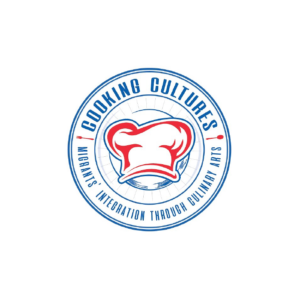 «Με τη συγχρηματοδότηση του Προγράμματος Erasmus+ της Ευρωπαϊκής Ένωσης. Η Ευρωπαϊκή Επιτροπή και η Εθνική Μονάδα Erasmus+ της Τουρκίας (Turkish National Agency) δεν φέρουν την ευθύνη για οποιαδήποτε χρήση των πληροφοριών που περιέχονται στο παρόν υλικό.»
Erasmus + Programme [2019-1-KA204-074418]
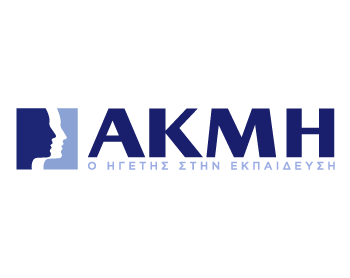 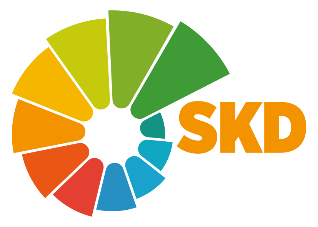 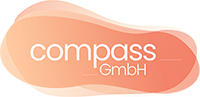 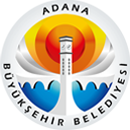 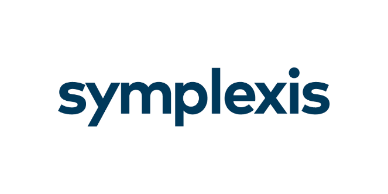 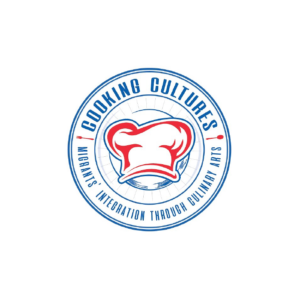 Σας ευχαριστούμε για την προσοχή σας!
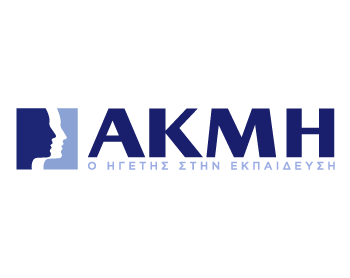 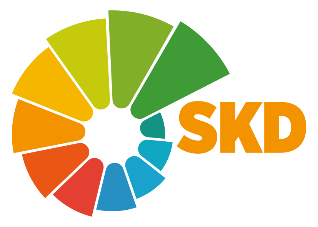 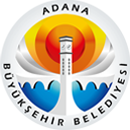 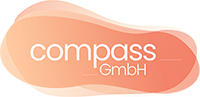 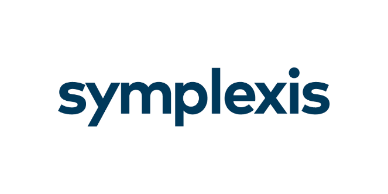 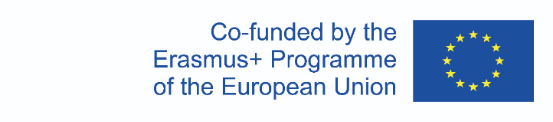 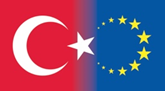 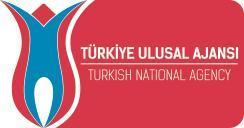 “This document reflects the views only of the authors, and the European Union cannot be held responsible for any use which may be made of the information contained therein.”